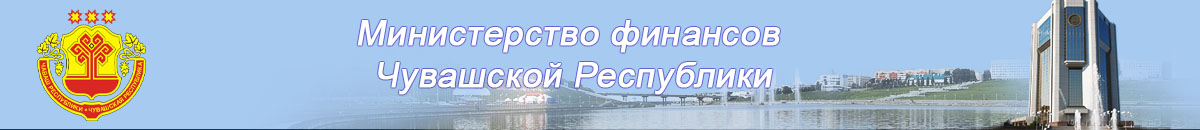 Бюджет для граждан
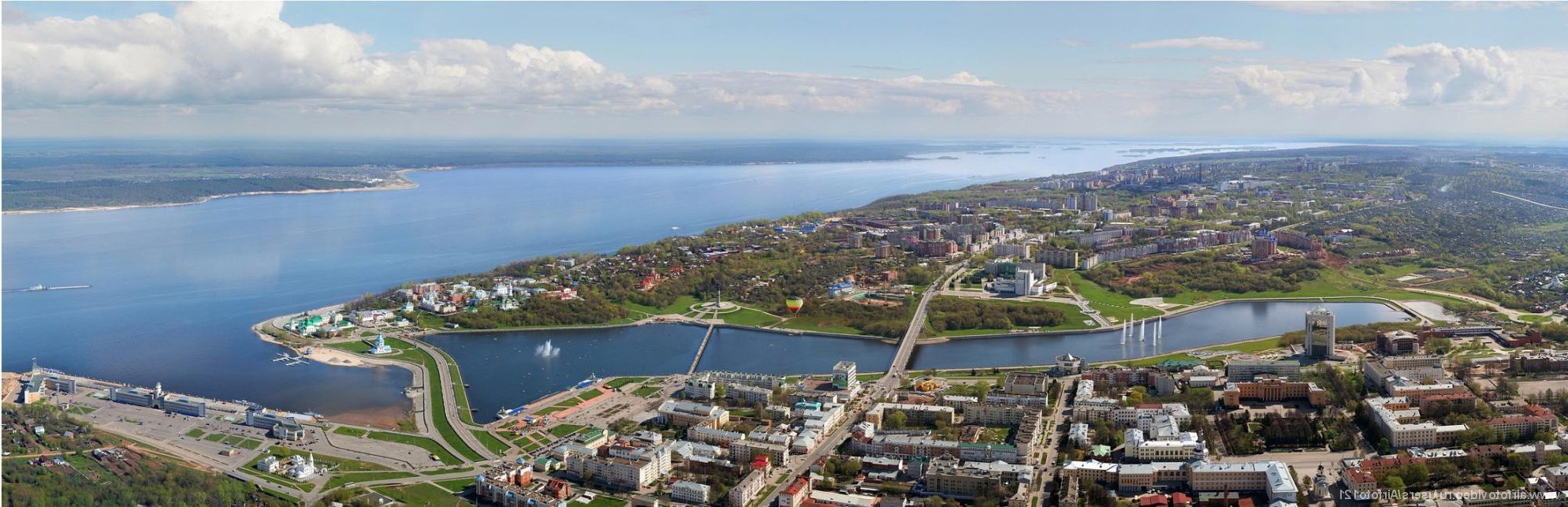 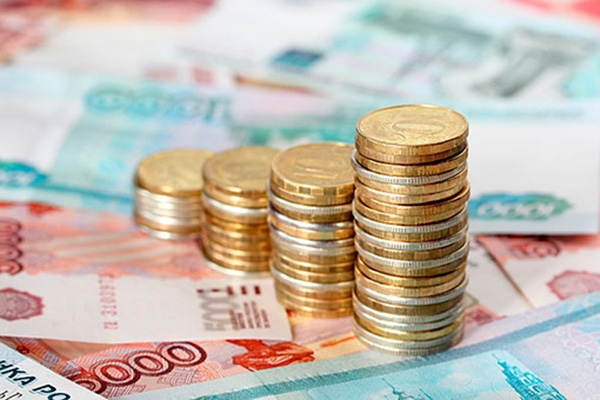 К проекту закона Чувашской Республики           «О республиканском бюджете Чувашской Республики на 2025 год и на плановый период 2026 и 2027 годов»
Чувашская Республика
Бюджет
для граждан
Прогноз социально-экономического развития Чувашской Республики разработан по 2 вариантам развития:
- первый (консервативный) вариант исходит из менее благоприятного сценария развития экономики;
- второй (базовый) вариант исходит из более благоприятного сочетания внешних и внутренних условий развития экономики
Основные показатели социально-экономического развития:
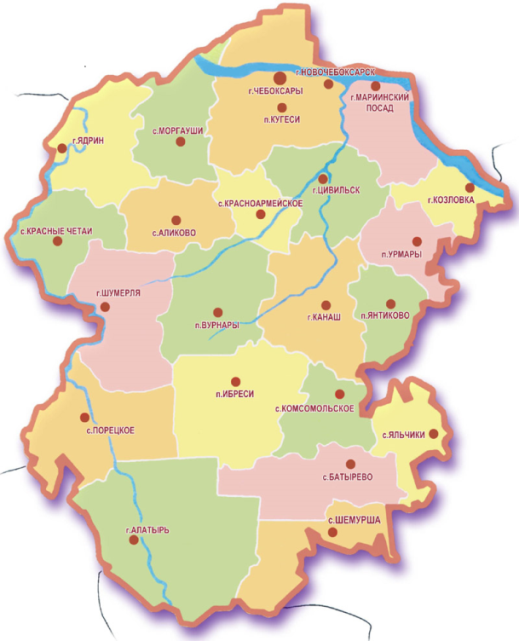 Площадь -18 300 км2
Население - 1,2 млн. чел.

5 городских округов 
21 муниципальный округ
2
* Указаны значения соответственно консервативного и базового вариантов
Основные термины и понятия
Бюджет
для граждан
Бюджет – план доходов и направлений расходования денежных средств любого экономического объекта (от государства до семьи), устанавливаемый на определенный период времени
Бюджетная система – совокупность бюджетов различных видов, организованных в определенную систему
Государственная программа – система мероприятий и инструментов государственной политики, обеспечивающих в рамках реализации ключевых государственных функций достижение приоритетов и целей государственной политики в сфере социально-экономического развития и безопасности
Источники финансирования дефицита бюджета – средства, привлекаемые в бюджет для покрытия дефицита (кредиты, ценные бумаги, иные источники)
Межбюджетные трансферты – средства, предоставляемые одним бюджетом бюджетной системы другому бюджету бюджетной системы
Дотации – межбюджетные трансферты, предоставляемые без конкретной цели и условий их использования
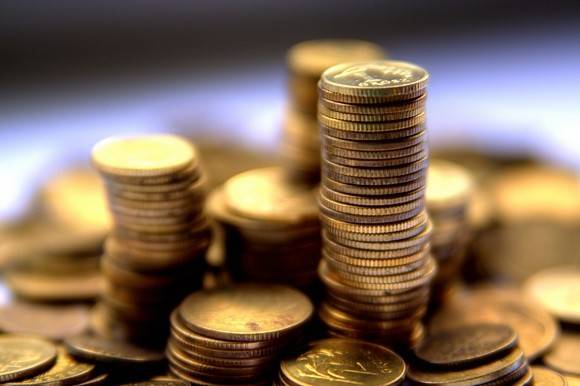 Субсидии – межбюджетные трансферты, предоставляемые на условиях долевого финансирования расходов
Субвенции – межбюджетные трансферты, предоставляемые на финансирование переданных полномочий
3
Основные термины и понятия
Бюджет
для граждан
Бюджет государства, как и бюджет любой семьи, делится на две части – доходы и расходы
Расходы бюджета – выплачиваемые из бюджета денежные средства
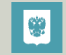 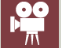 Культура, кинематография
Общегосударственные вопросы
Здравоохранение
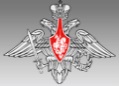 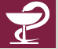 Первичный воинский учет
Пожарная безопасность, гражданская оборона, предупреждение чрезвычайных ситуаций
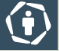 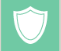 Социальная политика
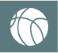 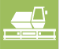 Физическая культура и спорт
Национальная экономика
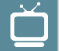 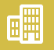 Средства массовой информации
Жилищно-коммунальное хозяйство
Обслуживание государственного и 
муниципального долга
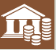 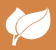 Охрана окружающей среды
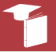 Образование
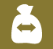 Межбюджетные трансферты
4
Основные термины и понятия
Бюджет
для граждан
Доходы бюджета – денежные средства, поступающие в распоряжение органов государственной власти
Безвозмездные поступления
Налоговые доходы
Неналоговые доходы
- налог на прибыль организаций;
- налог на доходы физических лиц;
- налог на имущество организаций;
 - иные налоговые доходы.
- доходы от использования государственного имущества;
- доходы от платных услуг;
- штрафы за нарушения законодательства о налогах и сборах;
- иные неналоговые доходы.
-безвозмездные поступления из федерального бюджета (дотации, субсидии, субвенции, иные межбюджетные трансферты);
- безвозмездные поступления от других бюджетов бюджетной системы (Социальный фонд РФ);
- безвозмездные поступления от государственных организаций (Фонд содействия реформированию ЖКХ).
Собственные средства – это средства,  не имеющие определенной цели расходования (за исключением поступлений в дорожный фонд)
Целевые средства - должны быть израсходованы строго по целевому назначению.
Налоговые доходы
Неналоговые доходы
Субвенции
Субсидии
Иные межбюджетные трансферты
- дотации на выравнивание  бюджетной  обеспеченности;
-  дотации на поддержку мер по обеспечению сбалансированности бюджетов.
5
Основные термины и понятия
Бюджет
для граждан
Государственный долг - долговые обязательства бюджета, выраженные в валюте Российской Федерации
Если бюджет формируется с дефицитом, то для финансирования расходов, не обеспеченных доходами, привлекаются банковские кредиты, кредиты из федерального бюджета, размещаются облигационные займы
Размещение ценных бумаг (облигаций)
Структура государственного долга выглядит следующим образом:
Привлечение бюджетных кредитов
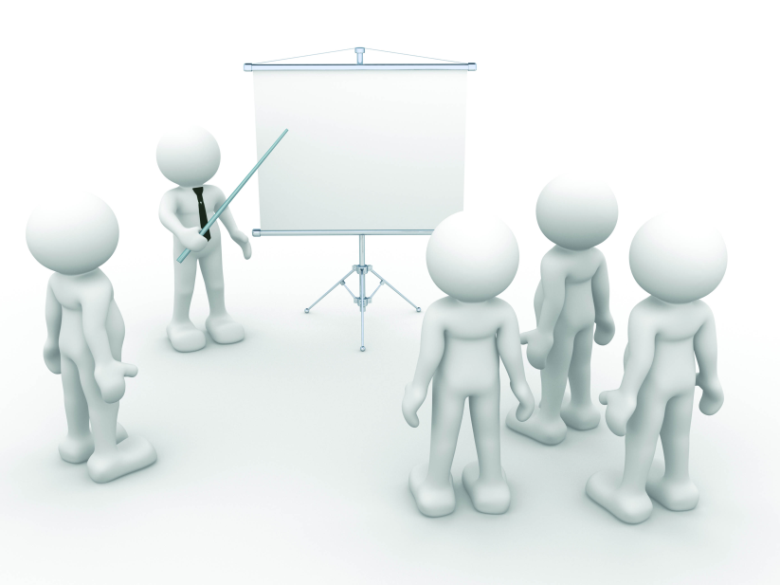 Привлечение банковских кредитов
Предоставление государственных гарантий
6
Основные термины и понятия
Бюджет
для граждан
Бюджетный процесс – ежегодное формирование и исполнение бюджета
март – июнь
законодательные, представительные органы власти
февраль – октябрь
исполнительные органы
январь – февраль
исполнительные органы
октябрь – декабрь
законодательные, представительные органы власти
январь – декабрь
исполнительные органы, органы местного самоуправления
декабрь
законодательные, представительные органы власти
7
Основные термины и понятия
Бюджет
для граждан
Составление проекта республиканского бюджета Чувашской Республики основывается на:
8
Риски и проблемы в сфере бюджетной политики Чувашской Республики
Бюджет
для граждан
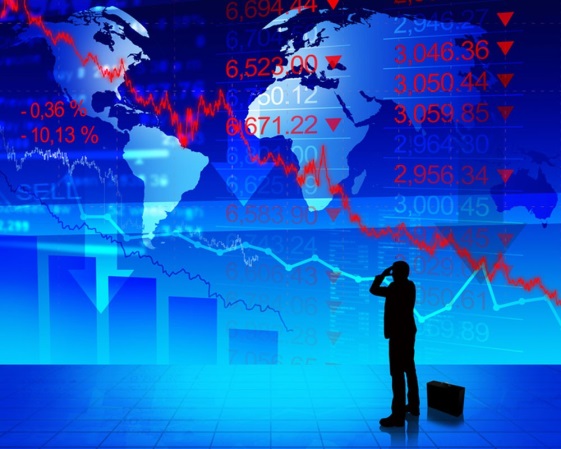 Замедление темпов социально-экономического развития приводит к сокращению темпов поступлений собственных доходов в консолидированный бюджет республики, повышению прогнозируемого уровня инфляции, ухудшению условий для заимствований, увеличению государственного и муниципального долга.
       Снижение доходной базы консолидированного бюджета республики влечет риски невыполнения плановых расходных обязательств.
В результате возникновения выпадающих доходов бюджета в связи с замедлением темпов экономического развития и сохранения при этом обязанности по выполнению социальных расходов в необходимом объеме, возникает риск увеличения долговой нагрузки на бюджет. В случае наступления такого риска потребуется привлечение рыночных заимствований.
         Для обеспечения сбалансированности и устойчивости консолидированного бюджета республики необходимо эффективное управление государственным долгом Чувашской Республики.
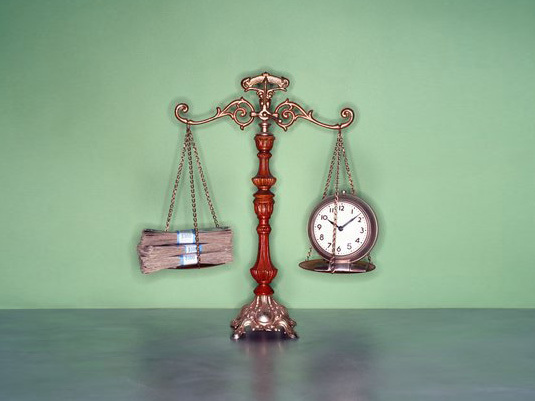 Проведение предсказуемой и ответственной бюджетной политики является важнейшей предпосылкой для обеспечения макроэкономической стабильности.
9
Меры, принимаемые для минимизации основных бюджетных рисков и преодоления проблем в бюджетной сфере
Бюджет
для граждан
Распоряжением Кабинета Министров Чувашской Республики 
от 28 сентября 2018 г. № 703-р
утверждена Программа оздоровления государственных финансов Чувашской Республики на 2018 - 2029 годы
Включает:
План мероприятий по росту доходного потенциала Чувашской Республики и (или) по оптимизации расходов, сокращению государственного долга Чувашской Республики на 2018 - 2029 годы
План мероприятий, направленных на повышение эффективности управления общественными финансами Чувашской Республики,
 на 2018 - 2029 годы (административные мероприятия)
10
Результаты бюджетной политики в 2023 году
Бюджет
для граждан
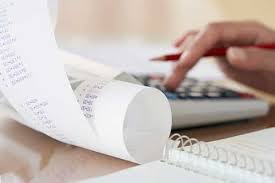 осуществление 99,9% расходов республиканского бюджета Чувашской Республики в программном формате
рост собственных доходов республиканского бюджета Чувашской Республики на 25,4% к уровню 2022 года
рост расходов республиканского бюджета Чувашской Республики на 18,1% к уровню 2022 года
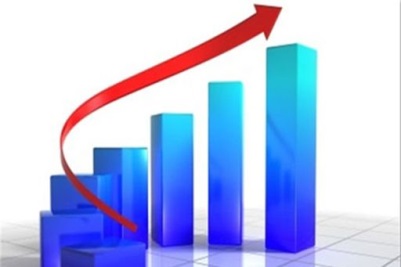 все принятые расходные обязательства выполнены в полном объеме
11
Основные задачи и приоритетные направления бюджетной политики на 2025-2027 годы
Бюджет
для граждан
Обеспечение достижения национальных целей развития
1
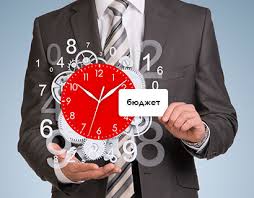 Государственная поддержка отраслей экономики
2
Реализация программ развития инфраструктуры социальной сферы
3
Обеспечение реализации программ развития инфраструктуры
4
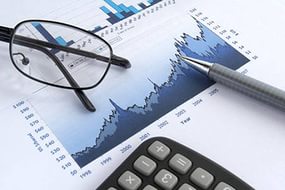 12
Параметры консолидированного бюджета Чувашской Республики на 2025 год и на плановый период 2026 и 2027 годов
Бюджет
для граждан
млн. рублей
2025 год
2026 год
Расходы
Доходы
2027 год
Доходы
117 312,1
Расходы
115 534,4
Доходы
116 553,5
Расходы
115 671,1
117 139,1
115 748,4
Дефицит
-1 777,7
882,4
Профицит
Профицит
1 390,7
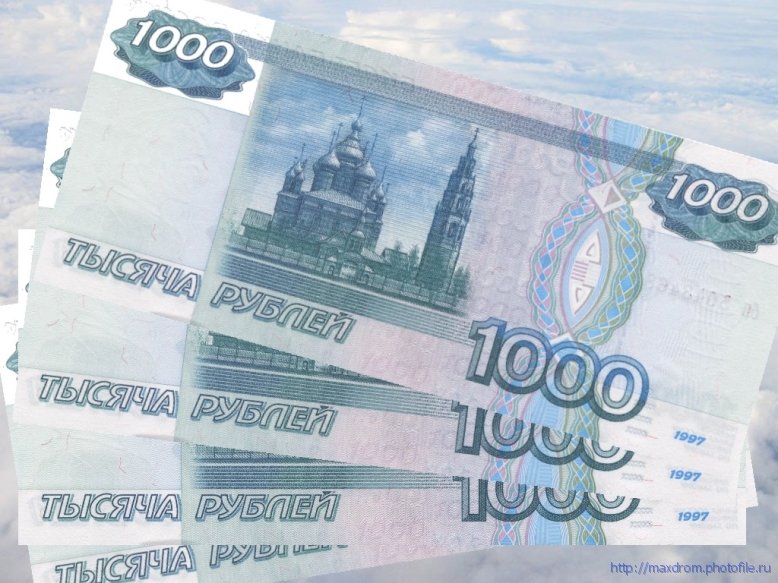 13
Параметры республиканского бюджета Чувашской Республики  
на 2025 год и на плановый период 2026 и 2027 годов
Бюджет
для граждан
млн. рублей
2025 год
2026 год
Расходы
Доходы
Доходы
Расходы
101 891,6
100 113,9
2027 год
100 291,5
99 409,1
Доходы
Расходы
100 190,1
98 799,4
64 579,5
(64,5%)
66 857,5
(66,7%)
69 581,0
(69,4%)
35 534,4
 (35,5%)
33 434,0
(33,3%)
30 609,1
(30,6%)
Дефицит
-1 777,7
882,4
Профицит
Собственные доходы
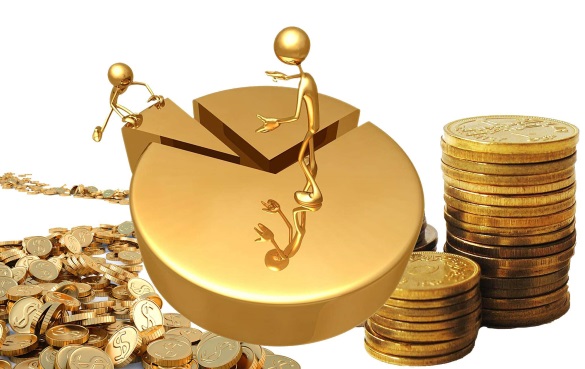 Профицит
1 390,7
Безвозмездные поступления
На 2025-2027 гг. запланирован планомерный рост доли собственных доходов бюджета
14
Динамика основных параметров республиканского бюджета Чувашской Республики в 2017-2027 годах
Бюджет
для граждан
млн. рублей
Доходы
Расходы
Дефицит
Профицит
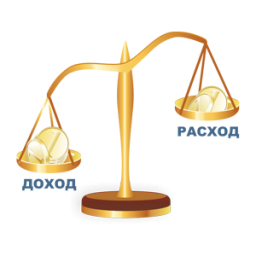 Доходы и расходы в 2025-2027 гг.  будут корректироваться в сторону увеличения по итогам распределения межбюджетных трансфертов в процессе исполнения федерального бюджета по отдельным решениям Правительства Российской Федерации
15
Уровень долговой нагрузки на республиканский бюджет Чувашской Республики
Бюджет
для граждан
В 2025-2027 гг. планируется поддержание умеренной долговой нагрузки и поэтапное сокращение доли долговых обязательств Чувашской Республики по отношению к собственным доходам республиканского бюджета Чувашской Республики.
**Ограничение по Бюджетному кодексу РФ - не более 15% объема расходов, за исключением объема расходов, осуществляемых за счет субвенций
16
Источники покрытия дефицита республиканского бюджета Чувашской Республики на 2025 год
Бюджет
для граждан
Разница между средствами привлечения и погашения кредитов в кредитных организациях
Разница между средствами привлечения и погашения бюджетных кредитов от других бюджетов бюджетной системы
Разница между остатками на начало периода и остатками на конец периода
Разница между предоставленными и возвращенными бюджетными кредитами местным бюджетам
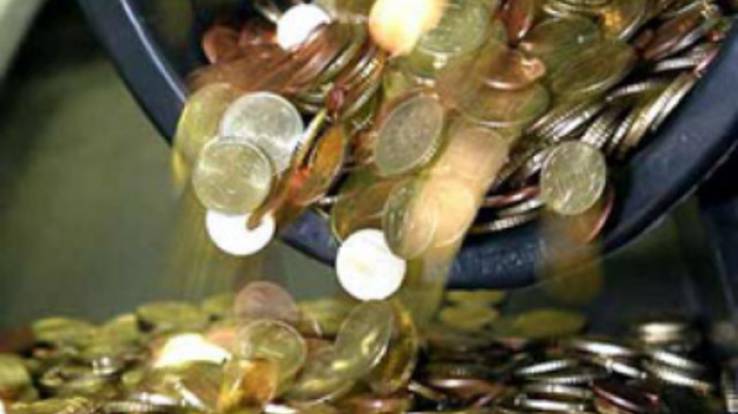 17
Доходы республиканского бюджета Чувашской Республики в 2021-2027 годах
Бюджет
для граждан
млн. рублей
(58,5%)
(64,5%)
(66,7%)
(69,4%)
Деятельность органов государственной власти и местного самоуправления Чувашской Республики по увеличению собственных доходов:

- повышение эффективности мер налогового стимулирования, направленных на создание новых производств и развитие инвестиционной деятельности;
- осуществление систематической оценки соизмеримости выпадающих доходов при предоставлении льгот по налогам и принятие мер по отмене неэффективных налоговых льгот;
- эффективное взаимодействие с Управлением Федеральной налоговой службы по Чувашской Республике в части повышения качества администрирования платежей и сокращения недоимки, проведения мероприятий по выявлению и привлечению к налогообложению субъектов предпринимательской деятельности, использующих теневые схемы оплаты труда и привлекающих рабочую силу без надлежащего оформления трудовых отношений, легализации доходов физических и юридических лиц от предоставления жилья в аренду
18
Налоговые и неналоговые доходы республиканского бюджета Чувашской Республики в 2023-2027 годах
Бюджет
для граждан
млн. рублей
19
Налоговые и неналоговые доходы консолидированного бюджета Чувашской Республики
Бюджет
для граждан
Поступление налога на доходы физических лиц по субъектам ПФО(2023 г. к 2022 г., %)
По итогам 2023 года поступление собственных доходов составило 67 751,9 млн. рублей (рост к уровню 2022 года на 12 526,4 млн. рублей, или на 22,7%)
20
Бюджет
для граждан
Крупнейшие налогоплательщики Чувашской Республики за 2023 год
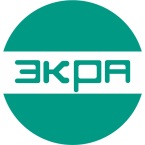 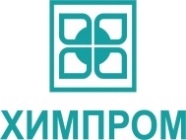 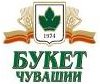 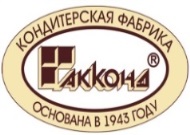 ОАО «Чебоксарская пивоваренная фирма «Букет Чувашии»
1
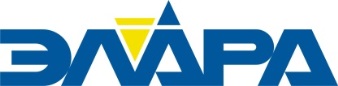 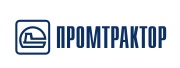 2
АО «НПП «Элара» им. Г.А. Ильенко»
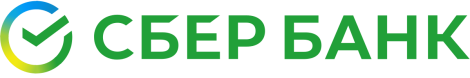 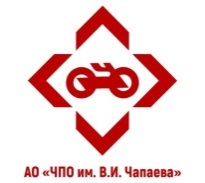 3
ПАО «Сбербанк России»
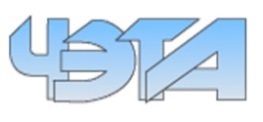 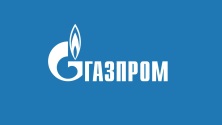 4
ПАО «Химпром»
5
ООО НПП «ЭКРА»
6
АО «АККОНД»
ООО «Производственная компания «Промтрактор»
7
АО «Чебоксарское производственное объединение им. В.И. Чапаева»
8
ООО «Чебоксарская электротехника и автоматика»
9
Ранжирование осуществлено исходя из удельного веса поступлений от данных организаций в общем объеме налоговых поступлений в бюджеты всех уровней за 2023 год
10
ПАО «Газпром»
21
Выпадающие доходы республиканского бюджета Чувашской Республики в связи с предоставлением налоговых льгот
Бюджет
для граждан
2021 год
2022 год
2023 год
30,6 млн.рублей
-43,4 млн.рублей
Итого предоставлено льгот по налогам
1 371,9
1 402,5
1 359,1
2,2%
-3,1%
2,7% от налоговых доходов
4,0% от налоговых доходов
3,5% от налоговых доходов
60,5 млн.рублей
26,2 млн.рублей
683,3
596,6
657,1
согласно федеральному законодательству
10,1%
4,0%
-29,9 млн.рублей
-69,6 млн.рублей
согласно региональному законодательству
675,8
775,3
745,4
-3,9%
-9,3%
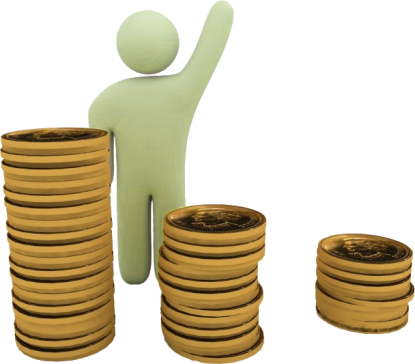 Наибольшая сумма налоговых льгот приходится на налог на имущество организаций (в 2023 году 51,3% от общего объема льгот).
По результатам сводной оценки эффективности предоставленных в 2023 году в соответствии с региональным законодательством налоговых льгот, льготы признаны эффективными.
22
Безвозмездные поступления в республиканский бюджет Чувашской Республики в 2023-2027 годах
Бюджет
для граждан
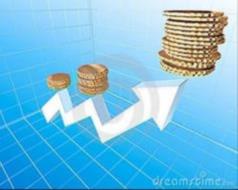 Часть межбюджетных трансфертов субъектам Российской Федерации первоначально распределяется федеральным законом о бюджете на соответствующий финансовый год. Остальная часть межбюджетных трансфертов распределяется в ходе исполнения федерального бюджета по отдельным решениям Правительства Российской Федерации
23
Структура расходов республиканского бюджета Чувашской Республики в 2025-2027 годах
Бюджет
для граждан
%
2025 год
2027 год
2026 год
98 799,4
101 891,6
99 409,1
Общегосударственные вопросы (9,5; 7,2; 7,1%)
Национальная экономика (17,4; 16,4; 16,7%)
Жилищно-коммунальное хозяйство (6,0; 4,1; 4,0%)
Образование (28,6; 30,4; 28,0%)
Культура, кинематография (2,7; 2,2; 2,3%)
Здравоохранение (7,4; 6,7; 6,9%)
Социальная политика (20,4; 21,9; 22,6%)
Физическая культура и спорт (2,1; 1,9; 2,2%)
Обслуживание государственного и муниципального долга (0,2; 0,2; 0,2%)
Межбюджетные трансферты  (4,1; 1,5; 1,5%)
Иные расходы (1,6; 1,1; 1,2%)Условно утвержденные расходы (0,0; 6,4; 7,3%) - не
 распределенные расходы в плановом периоде (зарезервированные средства на случай сокращения доходов бюджета)
24
Расходы консолидированного бюджета Чувашской Республики
Бюджет
для граждан
2025 г.
2026 г.
2027 г.
2026/ 2025, %
2027/ 2026%
25
Бюджет
для граждан
Расходы консолидированного бюджета Чувашской Республики
2026/ 2025, %
2027/ 2026, %
2025 г.
2026 г.
2027 г.
26
Расходы на реализацию Указа Президента Российской Федерации 
от 7 мая 2018 года № 204
Бюджет
для граждан
млн. рублей
Всего на реализацию региональных проектов, направленных на реализацию национальных проектов в рамках выполнения Указа Президента РФ № 204, в 2019-2024 годах предусмотрено 76 180,4 млн. рублей
тыс. рублей
Наименование национального проекта
2023
факт
2024
план
27
Расходы на реализацию Указа Президента Российской Федерации 
от 7 мая 2024 года № 309
Бюджет
для граждан
млн. рублей
Всего на реализацию региональных проектов, направленных на реализацию национальных проектов в рамках выполнения Указа Президента РФ № 309, в 2025-2027 годах предусмотрено 48 037,1 млн. рублей
тыс. рублей
Наименование национального проекта
2025
2026
2027
28
Динамика средней заработной платы отдельных категорий работников учреждений в социальной сфере
Бюджет
для граждан
* - к средней з/п в сфере общего образования в субъекте РФ
** - к средней з/п учителей в субъекте РФ
29
Расходы на здравоохранение с учетом средств территориального фонда обязательного медицинского страхования
Бюджет
для граждан
Расходы по отрасли «Здравоохранение» на 2025 год запланированы в сумме 32 646,8 млн. рублей, из них основная часть за счет средств  обязательного медицинского страхования – 25 139,1 млн. рублей, за счет средств республиканского бюджета Чувашской Республики – 7 507,7 млн. рублей
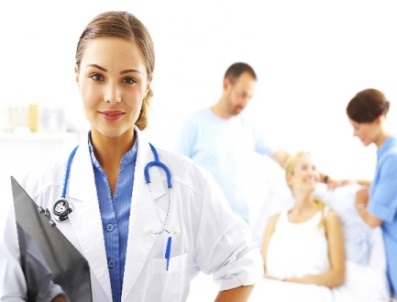 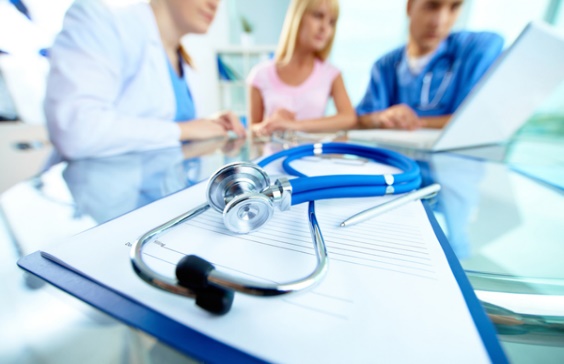 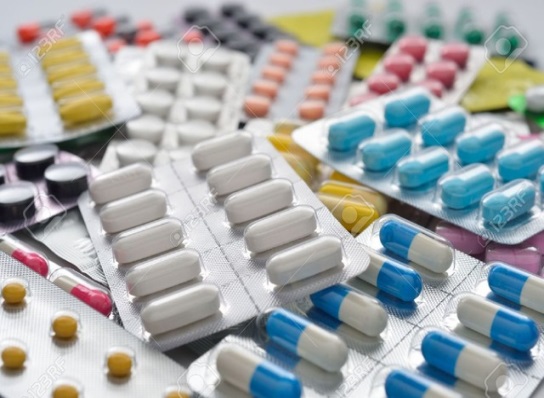 30
Социальная поддержка отдельных категорий граждан
Бюджет
для граждан
Численность получателей
Расходы на 2025 год (тыс. руб.)
Вид расходов
Правовое основание
Поддержка пожилых людей и ветеранов
Обеспечение мер социальной поддержки ветеранов труда
Закон Чувашской Республики от 24.11.2004 № 43 «О социальной поддержке тружеников тыла военных лет и ветеранов труда», Закон Чувашской Республики от 31.12.2015 № 90 «О ветеранах труда Чувашской Республики»
127 376 чел.
2 535 231,2
Выплаты реабилитированным лицам и признанным пострадавшими от политических репрессий
Закон Чувашской Республики от 24.11.2004 № 47 «О социальной поддержке реабилитированных лиц и лиц, признанных пострадавшими от политических репрессий»
468 чел.
25 701,5
279 чел.
Закон Чувашской Республики от 24.11.2004 № 43 «О социальной поддержке тружеников тыла военных лет и ветеранов труда»
9 853,9
Выплаты труженикам тыла
Компенсация расходов  на уплату взноса на капитальный ремонт
Закон Чувашской Республики от 08.04.2016 № 14 «О социальной поддержке отдельных категорий граждан по уплате взноса на капитальный ремонт общего имущества в многоквартирном доме»
16 500 чел.
31 351,3
Компенсация расходов на оплату коммунальных услуг  "детям войны"
Закон Чувашской Республики от 16.04.2020 № 23  «О детях войны»
877 чел.
4 864,8
Поддержка инвалидов
Компенсация расходов инвалидам, ветеранам, чернобыльцам на оплату жилого помещения и коммунальных услуг
Федеральный закон от 24.11.1995  № 181-ФЗ «О социальной защите инвалидов в Российской Федерации»
78 400  чел.
630 820,2
20 чел.
38 371,5
Обеспечение жильем инвалидов
Федеральный закон от 24.11.1995 № 181-ФЗ «О социальной защите инвалидов в Российской Федерации»
113 чел.
1 312,0
Дополнительные выплаты инвалидам боевых действий
Указ Главы Чувашской Республики от 12.01.2012 № 4 «О дополнительной социальной поддержке инвалидов боевых действий", Закон Чувашской Республики от 10.05.2012 № 23 «О порядке предоставления дополнительной выплаты инвалидам боевых действий»
Денежная компенсация стоимости проезда к месту проведения программного гемодиализа и обратно
Постановление Кабинета Министров Чувашской Республики от 11.08.2016 № 323  «Об утверждении Порядка предоставления гражданам, проживающим в Чувашской Республике, страдающим хронической почечной недостаточностью, денежной компенсации стоимости проезда к месту проведения процедуры программного гемодиализа и обратно»
182 чел.
27 329,5
31
Социальная поддержка отдельных категорий граждан
Бюджет
для граждан
Вид расходов
Правовое основание
Численность получателей
Расходы                на 2025 год (тыс. руб.)
Поддержка материнства и детства
700 чел.
125 706,0
Ежемесячная денежная выплата, назначаемая при рождении (усыновлении) третьего или последующих детей до достижения ребенком возраста 3 лет
Указ Президента Российской Федерации от 07.05.2012 № 606 «О мерах по реализации демографической политики РФ», Указ Главы Чувашской Республики от 29.11.2017 № 123 «О ежемесячной денежной выплате семьям в случае рождения (усыновления) третьего ребенка или последующих детей»
Федеральный закон от 19.05.1995 № 81-ФЗ «О государственных пособиях гражданам, имеющим детей», Закон Чувашской Республики от 24.11.2004 № 48 «О социальной поддержке детей в Чувашской Республике»
Ежемесячная денежная компенсация опекунам (попечителям), приемным родителям, патронатным воспитателям
312 298,6
2 100 чел.
Указ Президента Российской Федерации от 23.01.2024 № 63 «О мерах социальной поддержки многодетных семей», Указ Главы Чувашской Республики от 11.03.2024 № 21 «О мерах социальной поддержки многодетных семей в Чувашской Республике»
Предоставление льгот по оплате жилья и коммунальных услуг многодетным семьям
85 189,5
2 000 чел.
Обеспечение детей из многодетных малоимущих семей одеждой для посещения учебных занятий, а также спортивной формой
Указ Президента Российской Федерации от 23.01.2024 № 63 «О мерах социальной поддержки многодетных семей», Указ Главы Чувашской Республики от 11.03.2024 № 21 «О мерах социальной поддержки многодетных семей в Чувашской Республике»
100 050,8
7 780 чел.
263 400,0
Выплаты  республиканского материнского (семейного) капитала
1 317 чел.
Закон Чувашской Республики от 21.02.2012 № 1 «О дополнительных мерах государственной поддержки семей, имеющих детей»
372 чел.
1 151 852,2
Обеспечение жильем детей-сирот и детей, оставшихся без попечения родителей
Федеральный закон от 21.12.1996 № 159-ФЗ «О дополнительных гарантиях по социальной поддержке детей-сирот и детей, оставшихся без попечения родителей»
Обеспечение жилыми помещениями многодетных семей, имеющих пять и более несовершеннолетних детей
130 сем.
831 974,5
Закон Чувашской Республики от 17.10.2005 № 42 «О регулировании жилищных отношений»
Помощь малоимущим гражданам
Субсидии на оплату жилого помещения и коммунальных услуг
Статья 159 Жилищного Кодекса Российской Федерации
7 300 сем.
340 534,7
236 408,7
Социальные выплаты                      безработным гражданам
Федеральный закон от 19.04.1991 № 1032-1 «О занятости населения в Российской Федерации»
2 100 чел.
Пособия учащимся, нуждающимся в приобретении проездных билетов
Закон Чувашской Республики от 30.07.2013 № 50 «Об образовании в Чувашской Республике»
392 чел.
3 776,8
Поддержка молодых семей
Обеспечение жильем молодых семей
Приложение №1 постановления Кабинета Министров Чувашской Республики от 16.10.2018 № 405 «О государственной программе Чувашской Республики «Обеспечение граждан в Чувашской Республике доступным и комфортным жильем»
371 сем.
418 739,1
32
Общественно значимые проекты
Бюджет
для граждан
Строительство спортивно-оздоровительного комплекса с бассейном БУ «СШОР № 9 по плаванию» Минспорта Чувашии
Срок реализации объекта – 2024 -2027 годы
Общая площадь здания – более 15,0 тыс. кв. м.
Вместимость – 1 500 человек
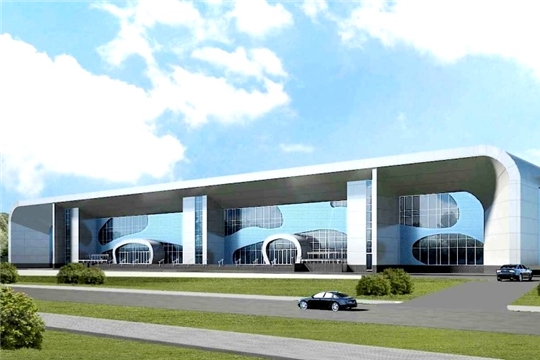 В двухэтажном здании спорткомплекса разместятся 50-метровый, 25-метровый и детский бассейны, трибуны для зрителей на 500 человек, зал «сухого плавания», тренажерный зал, зал хореографии, конференц-зал на 60 человек, пресс-центр, кафе на 90 мест, комнаты тренерского состава и судей, раздевалки, душевые и санузлы, детская игровая комната, медицинские, технические и административные помещения. Рядом с объектом расположится вместительная стоянка для автомобилей.
33
Общественно значимые проекты
Бюджет
для граждан
Средняя общеобразовательная школа на 1400 ученических мест поз. 2.35 в мкр-н № 2 жилого района "Новый город" г. Чебоксары Чувашской Республики
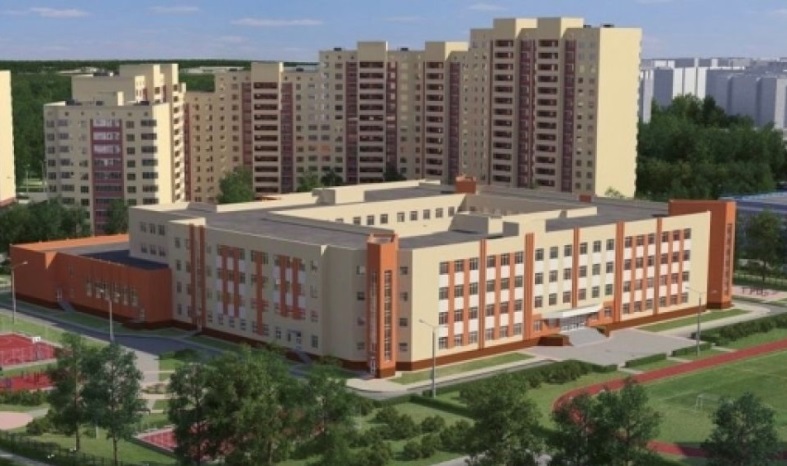 Срок ввода объекта – 2027 года
Общая площадь здания – 30 720,9 кв. м. Вместимость – 1 400 учащихся
Планируется 4-5 этажное здание, 4 этажа для проведения образовательного процесса и один для технических нужд школы. Школа будет рассчитана на 51 классов. 
Помимо учебных кабинетов в школе разместятся электронный тир, 2 бассейна, кружковая робототехники, универсальные кружковые для занятий прикладным искусством, шахматных секций или секций по шашкам, кружков по скорочтению, гончарная мастерская, студия рисования и другое.
34
[Speaker Notes: Этот слайд нужно сделать]
Бюджет
для граждан
Межбюджетные трансферты, предусмотренные бюджетам муниципальных образований Чувашской Республики
млн. рублей
Объем межбюджетных трансфертов из республиканского бюджета Чувашской Республики распределяется на основе единых методик, исходя из объективных показателей, адекватно отражающих факторы, определяющие потребность в финансировании.
Распределение межбюджетных трансфертов бюджетам муниципальных образований Чувашской Республики утверждается законом о республиканском бюджете Чувашской Республики и отдельными решениями Кабинета Министров Чувашской Республики.
При этом согласно Бюджетному кодексу РФ распределение субвенций по каждому муниципальному образованию и виду субвенции из бюджета субъекта Российской Федерации утверждается только законом о бюджете субъекта Российской Федерации.
35
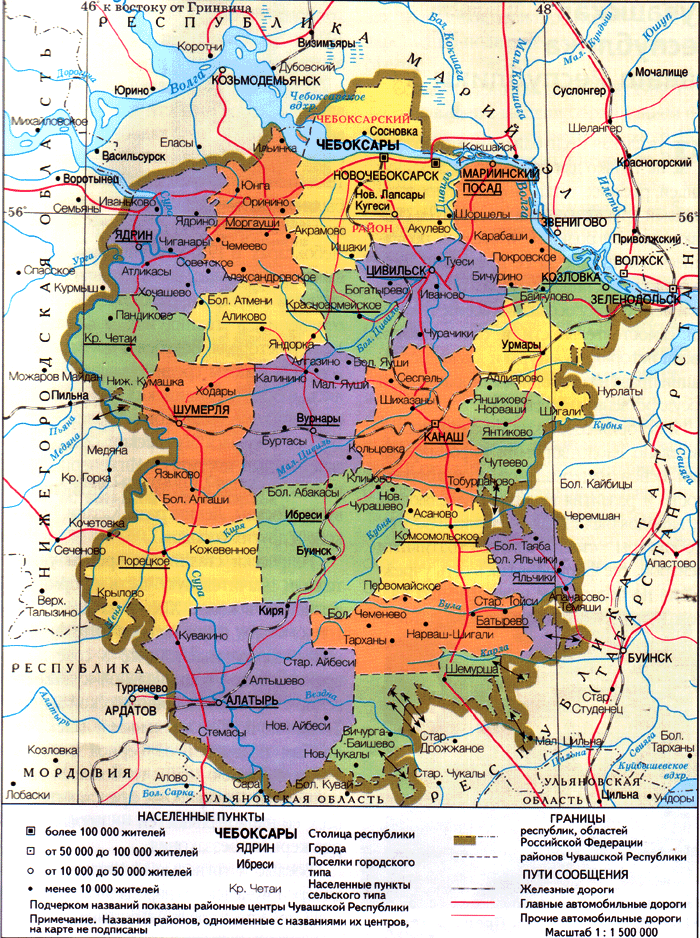 Бюджет
для граждан
Объем и структура финансовой помощи муниципальным образованиям
2 539,9
млн. рублей
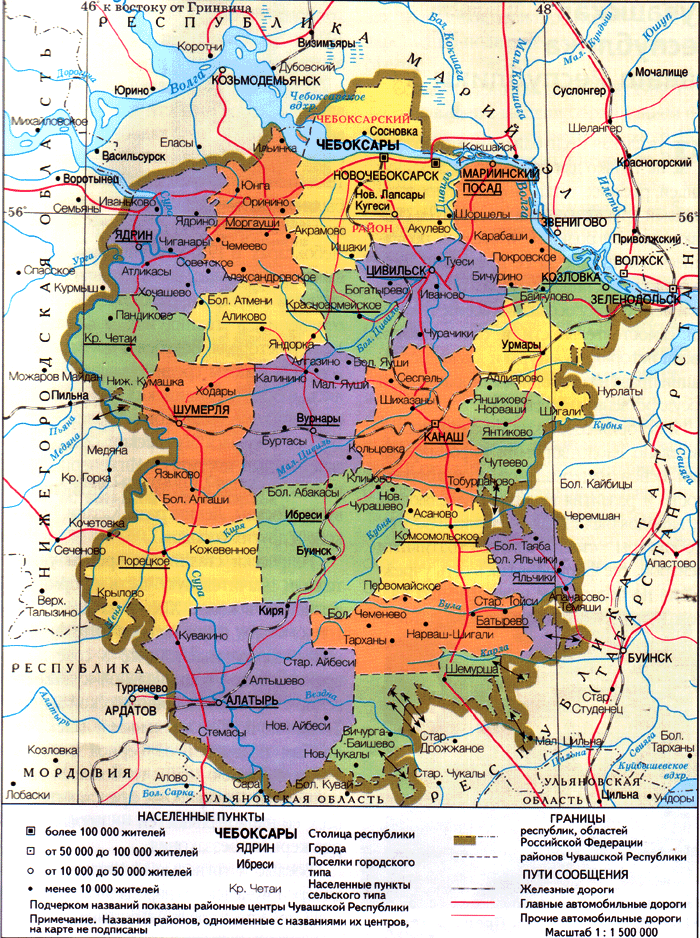 1 560,3
1 337,4
1 337,4
Финансовая помощь муниципальным образованиям Чувашской Республики предусмотрена на 2025 год в сумме 2 539,9 млн. рублей.
36
Бюджет
для граждан
Финансовая помощь муниципальным образованиям                             Чувашской Республики на 2025 год
тыс. рублей
Финансовая помощь муниципальным образованиям Чувашской Республики рассчитывается :

дотации на выравнивание бюджетной обеспеченности муниципальных округов (городских округов) – приложение № 2 к закону Чувашской Республики от 16 ноября 2021 г. № 81 «О регулировании бюджетных правоотношений в Чувашской Республике»;          
дотации на поддержку мер по обеспечению сбалансированности муниципальных округов и городских округов – (постановление Кабинета Министров Чувашской Республики от 04.12.2021 №614 «Об утверждении Методики распределения дотаций на поддержку мер по обеспечению сбалансированности бюджетов муниципальных округов и городских округов и Правил их предоставления».
37
Бюджет
для граждан
Программно-целевой метод планирования в Чувашской Республике
Распоряжением Кабинета Министров Чувашской Республики от 20.07.2018 № 522-р
утверждены 24 госпрограммы Чувашской Республики
Преимуществом программного бюджета является распределение расходов не по ведомствам, а по программам. Программный подход к формированию бюджета основан на оценке результатов использования бюджетных ресурсов и позволяет оптимизировать решения о распределении бюджетных средств.
Доля программных расходов республиканского бюджета Чувашской Республики – 99,8%.
38
Государственная программа Чувашской Республики «Управление общественными финансами и государственным долгом Чувашской Республики»
Бюджет
для граждан
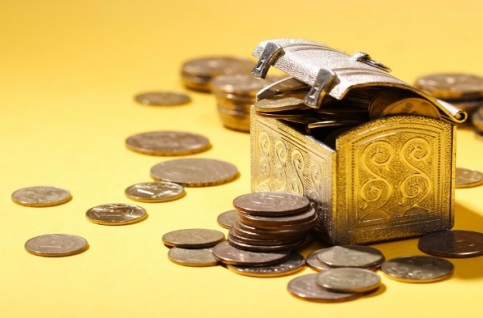 Цели программы: 
обеспечение долгосрочной сбалансированности и устойчивости республиканского бюджета Чувашской Республики и местных бюджетов;
повышение качества управления общественными финансами Чувашской Республики.
Расходы в разрезе структурных элементов, млн. руб.
2025
2026
2027
Расходы республиканского бюджета, млн. руб.
Ведомственный проект "Повышение финансовой грамотности населения Чувашской Республики" ("Новая финансовая культура")
2,5
2,5
2,5
Комплексы процессных мероприятий:
4 459,1
4 459,1
Организация и управление бюджетным процессом и повышение его открытости
6 977,7
Осуществление мер финансовой поддержки муниципальных округов, городских округов Чувашской Республики с целью выравнивания их бюджетной обеспеченности, обеспечения  сбалансированности бюджетов, социально-экономического развития и исполнения делегированных полномочий
3 580,5
1 383,2
1 381,7
462,7
Управление государственным долгом Чувашской Республики
586,3
564,2
Обеспечение функционирования и  развитие контрактной системы в сфере закупок товаров, работ, услуг для обеспечения государственных и муниципальных нужд и государственного регулирования цен (тарифов)
98,2
100,9
100,9
68,9
58,1
71,8
71,8
Обеспечение функционирования и развитие системы внешнего государственного (муниципального) финансового контроля
352,1
371,6
371,6
Обеспечение реализации государственной программы
39
Государственная программа Чувашской Республики «Управление общественными финансами и государственным долгом Чувашской Республики»
Бюджет
для граждан
Достижение значений показателей (индикаторов)
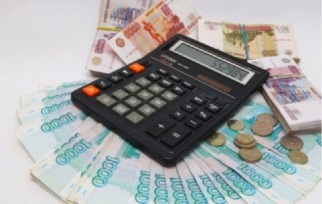 Основные индикаторы
2023 факт
2024 план
2025
2026
2027
50,0
50,0
31,4
Отношение государственного долга Чувашской Республики к доходам республиканского бюджета Чувашской Республики (без учета объема безвозмездных поступлений),%
50,0
50,0
125,4
100,6
100,7
Темп роста налоговых и неналоговых доходов республиканского бюджета Чувашской Республики (% к предыдущему году)
100,8
100,9
Доля просроченной кредиторской задолженности республиканского бюджета Чувашской Республики и местных бюджетов в расходах консолидированного бюджета Чувашской Республики, %
0
0,22
0,20
0,18
0,16
40
Государственная программа Чувашской Республики
«Развитие потенциала государственного управления»
Бюджет
для граждан
Цели программы: 
совершенствование системы государственного управления Чувашской Республики;
повышение эффективности и результативности деятельности государственных гражданских служащих Чувашской Республики и муниципальных служащих в Чувашской Республике.
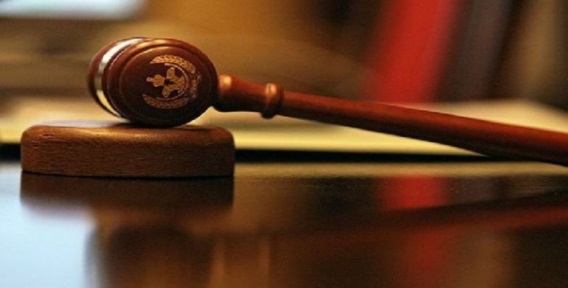 Расходы в разрезе структурных элементов, млн. руб.
Комплексы процессных мероприятий:
2025
2026
2027
Обеспечение деятельности мировых судей Чувашской Республики в целях реализации прав, свобод и законных интересов граждан и юридических лиц
279,7
268,4
282,6
Расходы республиканского бюджета, 
млн. руб.
Повышение качества и доступности государственных услуг в сфере государственной регистрации актов гражданского состояния, в том числе в электронном виде
114,0
110,9
107,9
1,9
Обеспечение оказания бесплатной юридической помощи в Чувашской Республике
1,9
1,9
5,0
5,0
Проведение регионального этапа Всероссийского конкурса "Лучшая муниципальная практика"
5,0
Проведение мероприятий по вопросам совершенствования государственного управления в сфере юстиции
0,3
0,3
0,3
Развитие муниципальной службы в Чувашской Республике
0,2
0,2
0,2
1,1
1,1
Организация антикоррупционной пропаганды и просвещения
1,1
Создание эффективной системы государственного и муниципального управления в Чувашской Республике
20,1
10,2
10,2
1 193,2
1 269,3
1 434,9
Обеспечение управления государственной программой Чувашской Республики "Развитие потенциала государственного управления"
41
Государственная программа Чувашской Республики
«Развитие потенциала государственного управления»
Бюджет
для граждан
Достижение значений показателей (индикаторов)
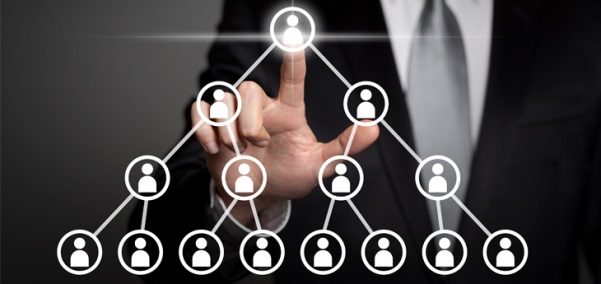 Основные индикаторы
2023 факт
2024 план
2025
2026
2027
Доля муниципальных нормативных правовых актов, внесенных в регистр муниципальных нормативных правовых актов Чувашской Республики, правовая экспертиза которых проведена, %
100
100
100
100
100
100
100
100
100
100
Доля нормативных правовых актов Чувашской Республики, регулирующих вопросы противодействия коррупции, приведенных в соответствие с требованиями законодательства Российской Федерации, %
100
100
100
100
100
Доля проектов нормативных правовых актов Чувашской Республики, в отношении которых проведена антикоррупционная экспертиза, %
98
98
98
98
98
Уровень удовлетворенности населения качеством бесплатной юридической помощи, %
42
Государственная программа Чувашской Республики
«Развитие образования»
Бюджет
для граждан
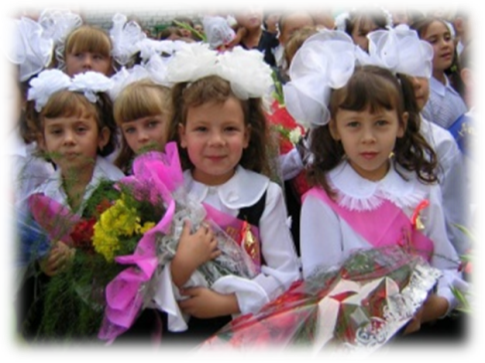 Цели программы: 
обеспечение доступности качественного образования, ориентированного на формирование конкурентоспособной личности, отвечающей требованиям инновационного развития экономики, обладающей навыками проектирования собственной профессиональной карьеры и достижения современных стандартов качества жизни на основе общечеловеческих ценностей и активной гражданской позиции
Расходы в разрезе структурных элементов, млн. руб.
Расходы республиканского бюджета, млн. руб.
Наименование
2025
2026
2027
Региональные проекты: «Все лучшее детям», «Педагоги и наставники», «Профессионалитет», «Модернизация школьных систем образования в Чувашской Республике»
3 395,4
6 463,0
3 931,0
Ведомственные проекты: «Реализация мер, направленных на развитие образовательных организаций», «Строительство (приобретение), реконструкция объектов капитального строительства образовательных организаций»
3 238,8
1 603,0
1 851,7
Комплексы процессных мероприятий «Обеспечение деятельности организаций в сфере образования», «Финансовое обеспечение получения дошкольного образования, начального общего, основного общего и среднего общего образования, среднего профессионального образования», «Реализация проектов и мероприятий по инновационному развитию системы образования», «Стипендии, гранты, премии и денежные поощрения», «Модернизация системы воспитания в Чувашской Республике», «Мероприятия в сфере поддержки детей-сирот и детей, оставшихся без попечения родителей, лиц из числа детей-сирот и детей, оставшихся без попечения родителей», «Меры социальной поддержки», «Обеспечение реализации государственной программы»
21 676,3
21 550,6
21 525,2
43
Государственная программа Чувашской Республики
«Развитие образования»
Бюджет
для граждан
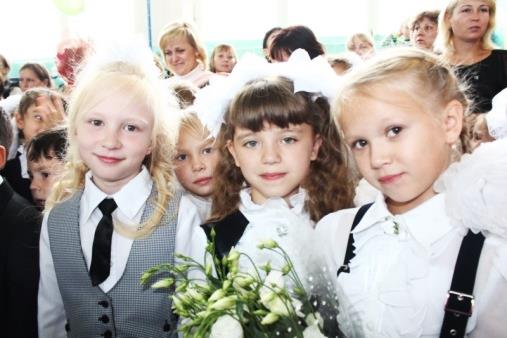 Достижение значений показателей (индикаторов)
2023 факт
2024 план
2025
2026
2027
Основные индикаторы
93,25
85,0
85,0
85,0
85,0
Удовлетворенность населения качеством начального общего, основного общего и среднего общего образования, профессионального образования, %
730,0
780,0
980,0
980,0
980,0
Обеспеченность детей дошкольного возраста местами в дошкольных образовательных организациях, количество мест на 1000 детей
100,0
100,0
100,0
100,0
100,0
Доля государственных (муниципальных) общеобразовательных организаций, соответствующих современным требованиям обучения, в общем количестве государственных (муниципальных) общеобразовательных организаций, %
72,5
60,5
61,0
61,0
61,0
Удельный вес численности выпускников, трудоустроившихся в течение календарного года, следующего за годом выпуска, в общей численности выпускников образовательных организаций, обучавшихся по образовательным программам среднего профессионального образования, %
81,9
82,5
80,0
81,9
81,9
Доля детей в возрасте от 5 до 18 лет, охваченных дополнительным образованием, %
100,0
100,0
100,0
Доля школ, включенных в региональные проекты повышения качества образования, улучшивших свои результаты, %
100,0
100,0
44
Государственная программа Чувашской Республики
«Развитие здравоохранения»
Бюджет
для граждан
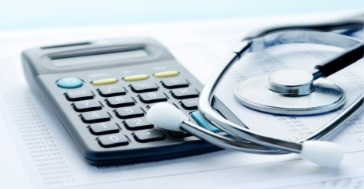 Цели программы: 
формирование системы, обеспечивающей доступность медицинской помощи и повышение эффективности медицинских услуг, объемы, виды и качество которых должны соответствовать уровню заболеваемости и потребностям населения, передовым достижениям медицинской науки
Расходы в разрезе структурных элементов, млн. руб.
Наименование
2025
2026
2027
Региональные проекты: «Модернизация первичного звена здравоохранения», «Борьба с сердечно-сосудистыми заболеваниями», «Борьба с сахарным диабетом», «Борьба с гепатитом С и минимизация рисков распространения данного заболевания», «Совершенствование экстренной медицинской помощи», «Оптимальная для восстановления здоровья медицинская реабилитация», «Здоровье для каждого», «Охрана материнства и детства», «Обеспечение расширенного неонатального скрининга»
2 243,3
450,5
257,9
Расходы республиканского бюджета, млн. руб.
559,7
505,1
Ведомственный проект «Обеспечение развития и укрепления материально-технической базы государственных учреждений, подведомственных Министерству здравоохранения Чувашской Республики»
797,9
Комплексы процессных мероприятий:  «Обеспечение населения ЧР, в том числе отдельных категорий граждан, лекарственными препаратами и медицинскими изделиями», «Развитие службы крови», «Совершенствование высокотехнологичной медицинской помощи, развитие новых эффективных методов лечения», «Предупреждение и борьба с социально значимыми инфекционными заболеваниями», «Развитие системы оказания паллиативной медицинской помощи», «Организация оказания медицинской помощи медицинскими организациями, подведомственными Минздраву Чувашии», «Организация санаторно-курортного лечения», «Управление кадровыми ресурсами», «Информационно-технологическая и эксплуатационная поддержка», «Оценка удовлетворенности населения качеством оказываемой медицинской помощи», «Обеспечение реализации государственной программы Чувашской Республики «Развитие здравоохранения», «Финансовое обеспечение территориальных программ обязательного медицинского страхования»
12 443,4
14 420,2
15 427,5
45
Государственная программа Чувашской Республики
«Развитие здравоохранения»
Бюджет
для граждан
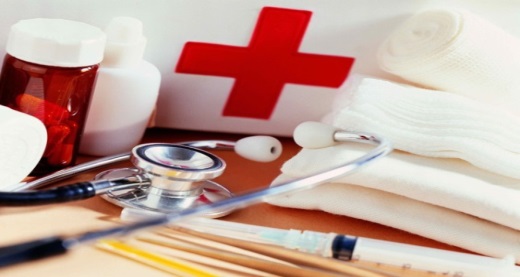 Достижение значений показателей (индикаторов)
Основные индикаторы
2025
2027
2023 факт
2024 план
2026
12,4
Смертность от всех причин (случаев на 1 тыс. населения)
13,1
13,1
13,1
х
Младенческая смертность (случаев на 1 тыс. родившихся живыми)
2,1
2,9
2,8
2,8
х
73,25
74,1
х
Ожидаемая продолжительность жизни при рождении (лет)
73,21
73,51
12,6
7,8
х
Число больных, которым оказана высокотехнологичная медицинская помощь (тыс. человек)
7,8
7,8
73
х
Охват населения профилактическими осмотрами на туберкулез (процентов)
85,4
73
73
46
Государственная программа Чувашской Республики
«Социальная поддержка граждан»
Бюджет
для граждан
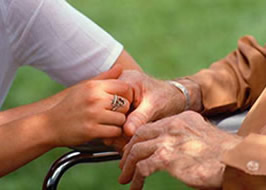 Цели программы: 
создание условий для роста благосостояния граждан – получателей мер социальной поддержки; 
повышение доступности социального обслуживания.
Расходы в разрезе структурных элементов,  млн. руб.
Расходы республиканского бюджета, млн. руб.
2027
Наименование
2025
2026
Региональный проект «Многодетная семья»
1 413,5
1 355,4
1 252,0
Региональный проект «Старшее поколение»
109,6
149,5
470,6
Комплексы процессных мероприятий: «Предоставление мер социальной поддержки отдельным категориям граждан», «Модернизация и развитие сектора предоставления государственных услуг, государственного социального заказа и иных мер поддержки населению», «Обеспечение доступности социальных услуг высокого качества для всех нуждающихся граждан пожилого возраста и инвалидов, включая детей-инвалидов, путем дальнейшего развития сети организаций различных организационно-правовых форм и форм собственности, предоставляющих социальные услуги», «Создание благоприятных условий жизнедеятельности ветеранам, гражданам пожилого возраста, инвалидам», «Организация предоставления денежных выплат и пособий гражданам, имеющим детей», «Реализация мероприятий по проведению оздоровительной кампании детей, в том числе детей, находящихся в трудной жизненной ситуации», «Совершенствование социального обслуживания семьи и детей», «Оказание содействия добровольному переселению в Чувашскую Республику соотечественников, проживающих за рубежом», «Поддержка социально ориентированных некоммерческих организаций в Чувашской Республике», «Обеспечение реализации государственной программы Чувашской Республики "Социальная поддержка граждан»
7 717,4
8 126,0
8 126,1
47
Государственная программа Чувашской Республики
«Социальная поддержка граждан»
Бюджет
для граждан
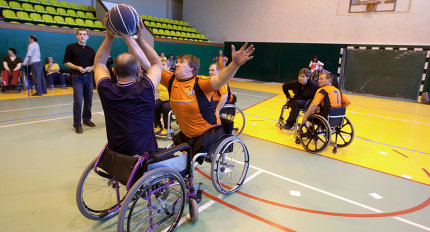 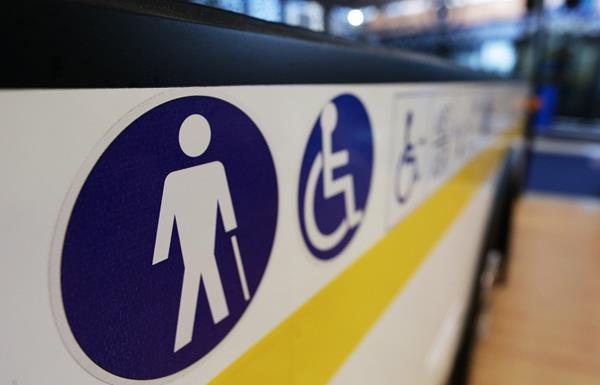 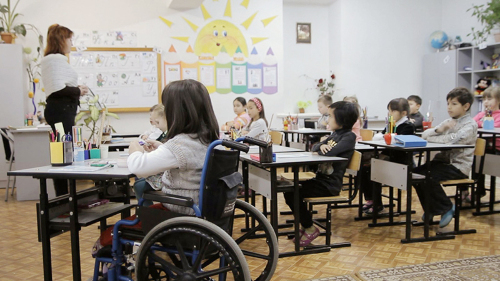 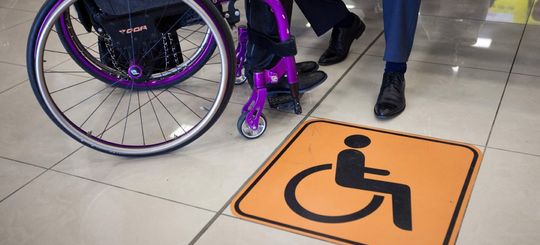 Достижение значений показателей (индикаторов)
Основные индикаторы
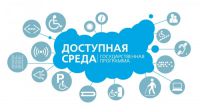 2023 факт
2024 план
2025
2026
2027
Доля населения с доходами ниже величины прожиточного минимума,%
13,0
13,3
12,6
11,9
х
Доля средств республиканского бюджета Чувашской Республики,                     выделяемых социально ориентированным некоммерческим организациям на предоставление социальных услуг на дому, в общем объеме средств                 республиканского бюджета Чувашской Республики, выделяемых на предоставление этих услуг в сфере социального обслуживания, %
10,0
10,0
10,0
10,0
х
Доля граждан, получивших социальные услуги в организациях социального обслуживания, в общем числе граждан, обратившихся за получением                   социальных услуг в организации социального обслуживания, %
99,9
99,9
99,9
100,0
х
Удельный вес несовершеннолетних, находящихся в трудной жизненной ситуации, охваченных организованным отдыхом и оздоровлением, в общей численности несовершеннолетних, обратившихся за их получением в организации социального обслуживания, %
99,9
99,9
99,9
99,9
х
Удельный вес детей-инвалидов, получивших социальные услуги в организациях социального обслуживания для детей-инвалидов, в общей численности детей-инвалидов, %
87,87
96,99
89,39
х
90,91
Численность участников Государственной программы по оказанию содействия добровольному переселению в РФ соотечественников, проживающих за рубежом, и членов их семей, прибывших в Чувашскую Республику и поставленных на учет в МВД по Чувашской Республике, человек
31
20
20
20
х
48
Государственная программа Чувашской Республики
«Доступная среда»
Бюджет
для граждан
Цель программы: 
обеспечение доступности приоритетных объектов и услуг в приоритетных сферах жизнедеятельности инвалидов и других маломобильных групп населения
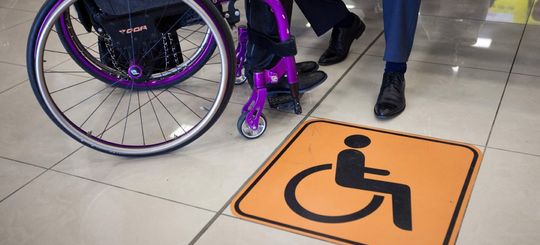 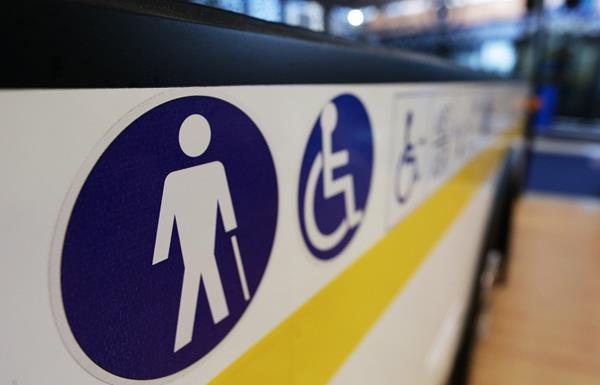 Расходы республиканского бюджета, млн. руб.
Расходы в разрезе в разрезе структурных элементов, млн. руб.
Наименование
2027
2025
2026
15,4
Региональный проект «Формирование системы  комплексной реабилитации и абилитации инвалидов, в том числе детей-инвалидов, а также ранней помощи, сопровождаемого проживания инвалидов в Чувашской Республике»
16,3
15,3
Комплекс процессных мероприятий «Адаптация приоритетных объектов и услуг в приоритетных сферах жизнедеятельности инвалидов и других маломобильных групп населения»
10,7
10,8
10,8
49
Государственная программа Чувашской Республики
«Доступная среда»
Бюджет
для граждан
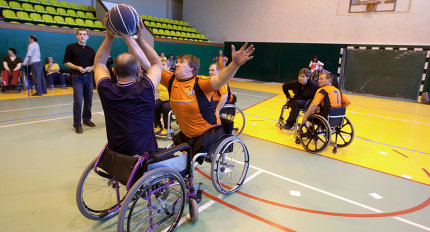 Достижение значений показателей (индикаторов)
Основные индикаторы
2023 факт
2024 план
2025
2026
2027
Доля доступных для инвалидов и других маломобильных групп населения приоритетных объектов социальной, транспортной, инженерной инфраструктуры в общем количестве приоритетных объектов в Чувашской Республике, %
95,2
100,0
х
97,7
100,0
100,0
х
Доля семей в Чувашской Республике, включенных в программы ранней помощи, удовлетворенных качеством услуг ранней помощи, %
98,0
98,0
98,0
х
Доля образовательных организаций, в которых созданы условия для получения детьми-инвалидами, инвалидами качественного образования, в общем количестве образовательных организаций в Чувашской Республике, %
22,0
25,0
22,5
23,2
Доля лиц с ограниченными возможностями здоровья и  инвалидов в возрасте от 6 до 18 лет, систематически занимающихся физической культурой и спортом, в общей численности этой категории населения в Чувашской Республике, %
72,5
76,9
71,5
71,0
х
50
Государственная программа Чувашской Республики
«Содействие занятости населения»
Бюджет
для граждан
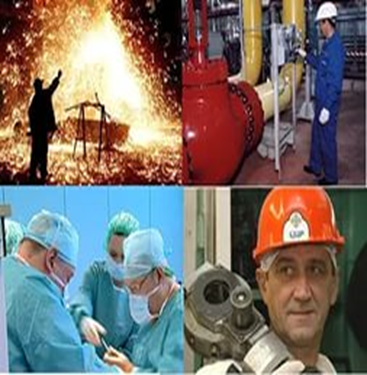 Цель программы: 
обеспечение продуктивной занятости экономически активного населения
Расходы республиканского бюджета, млн. руб.
Расходы в разрезе в разрезе структурных элементов,
млн. руб.
Наименование
2027
2025
2026
Региональный проект «Образование для рынка труда»
6,0
6,0
7,1
Региональный проект «Человек труда»
24,0
24,0
24,0
654,6
666,6
636,7
Комплексы процессных мероприятий:
«Активная политика занятости и социальная поддержка безработных граждан»; «Безопасный труд»; «Обеспечение реализации государственной программы Чувашской Республики «Содействие занятости населения»
51
Государственная программа Чувашской Республики
«Содействие занятости населения»
Бюджет
для граждан
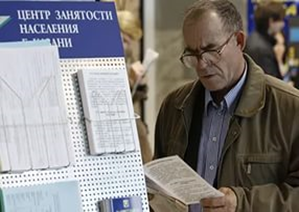 Достижение значений показателей (индикаторов)
Основные индикаторы
2023 факт
2024 план
2025
2026
2027
0,6
0,9
0,8
0,7
х
Уровень регистрируемой безработицы в  среднем за год, %
2,8
4,2
4,1
4,1
х
Численность безработных граждан, зарегистрированных в органах службы занятости (на конец года), тыс. человек
80,0
55,0
56,0
57,0
х
Доля трудоустроенных граждан в общей численности граждан, обратившихся за содействием в поиске подходящей работы, %
52
Государственная программа Чувашской Республики
«Развитие культуры»
Бюджет
для граждан
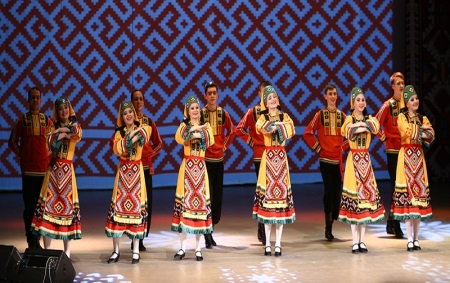 Цели программы: 
активизация культурного потенциала Чувашской Республики;
повышение роли институтов гражданского общества как субъектов культурной политики;
содействие  формированию гармонично развитой личности, способной к активному участию в реализации государственной культурной политики;
сохранение культурного наследия и создание условий для развития культуры.
создание условий для сохранения, изучения и развития чувашского языка
Расходы в разрезе структурных элементов, млн. руб.
Наименование
2025
2027
2026
157,0
376,5
Региональные проекты: «Семейные ценности и инфраструктура культуры», «Сохранение культурного и исторического наследия», «Развитие искусства и творчества»
236,3
Расходы республиканского бюджета, млн. руб.
429,0
638,4
499,5
Ведомственные проекты: "Строительство (реконструкция) и модернизация государственных и муниципальных учреждений  в сфере культуры, искусства и архивного дела"
Комплексы процессных мероприятий: "Образование", "Искусство", "Наследие", "Сохранение и развитие искусства и творчества", "Создание условий для развития искусства и творчества", "Поддержка и развитие чтения в Чувашской Республике", "Обеспечение реализации государственной программы Чувашской Республики "Развитие культуры", "Проведение мероприятий в сфере культуры, искусства, детского и юношеского творчества и архивного дела", "Сохранение, использование, популяризация и государственная охрана объектов культурного наследия", "Совершенствование государственно-общественного партнерства в сфере государственной национальной политики и в отношении российского казачества, во взаимодействии со СМИ и экспертным сообществом", "Укрепление единства российской нации, формирование общероссийской гражданской идентичности и этнокультурное развитие народов России", "Сохранение, изучение и развитие чувашского языка"
1 881,7
1 905,5
2 103,7
53
Государственная программа Чувашской Республики
«Развитие культуры»
Бюджет
для граждан
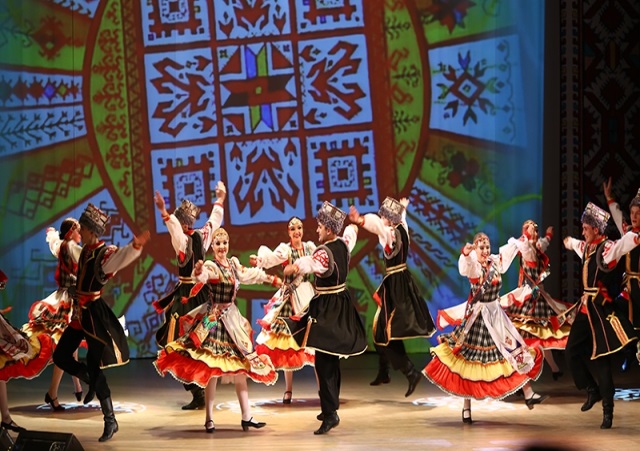 Основные индикаторы
Достижение значений показателей (индикаторов)
2025
2026
2027
2023 факт
2024 план
91,6
91,7
Доля зданий учреждений культуры, находящихся в удовлетворительном состоянии, в общем количестве зданий данных учреждений, %
93,3
93,4
93,4
Число посещений культурных мероприятий, тыс. единиц
28 508,0
22 007,6
21 855,0
31 676,0
44 408,0
4,0
5,0
Увеличение обращений к цифровым ресурсам, раз 
(базовое значение 2020 г. - 1)
5,0
5,0
5,0
54
Государственная программа Чувашской Республики
«Развитие туризма и индустрии гостеприимства»
Бюджет
для граждан
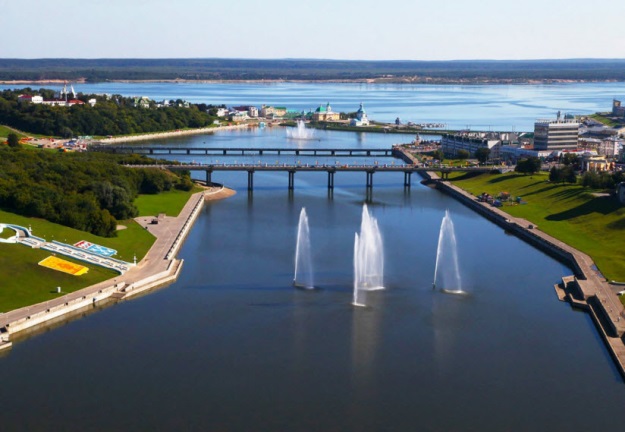 Цели программы: 
увеличение объектов инженерной и туристической инфраструктуры;
повышение конкурентоспособности туристско-рекреационных территорий Чувашской Республики на мировом и внутреннем туристических рынках;
усиление социальной роли туризма, в том числе приоритетных направлений развития туризма;
продвижение туристского продукта Чувашской Республики на мировом и внутреннем туристском рынке.
Расходы республиканского бюджета, млн. руб.
Расходы в разрезе структурных элементов, млн. руб.
2026
Наименование
2025
2027
Региональный проект «Создание и модернизация объектов инженерной туристической инфраструктуры»
433,0
365,9
154,4
-
-
15,6
Региональный проект «Доступность туристического продукта»
88,6
88,6
88,6
Региональный проект «Развитие туристической инфраструктуры»
В 2025 году расходы увеличиваются в связи с реализацией нового регионального проекта «Создание и модернизация объектов инженерной инфраструктуры» в рамках индивидуальной программы экономического развития планируется строительство набережной р. Волга с причальной стенкой и благоустройство прилегающей территории в г. Козловка и г. Мариинский Посад
14,8
12,1
Комплекс процессных мероприятий «Реализация мероприятий, направленных на формирование и продвижение туристского продукта Чувашской Республики»
12,1
55
Государственная программа Чувашской Республики
«Развитие туризма и индустрии гостеприимства»
Бюджет
для граждан
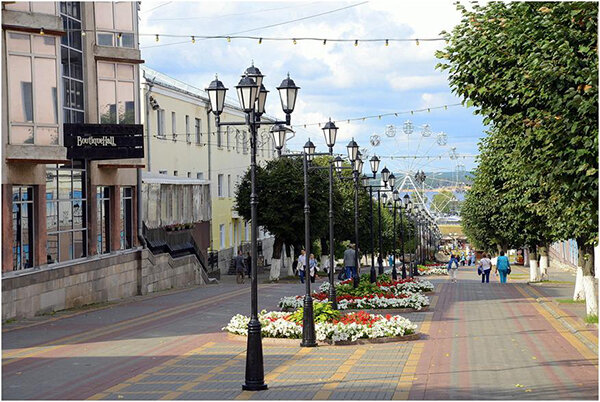 Достижение значений показателей (индикаторов)
Основные индикаторы
2023 факт
2024 план
2025
2026
2027
5 000
5 500
6 000
6 500
7 000
2692,5
Количество школьников, направленных в туристические поездки по Чувашии и регионам России, человек
320,0
350,0
380,0
410,0
440,0
Численность лиц, размещенных в коллективных средствах размещения, тыс. человек
Количество объектов, услуг и сервисов туристической инфраструктуры Чувашской Республики, представленных на региональном туристическом портале, единиц
119
127
128
129
130
56
Государственная программа Чувашской Республики
«Развитие физической культуры и спорта»
Бюджет
для граждан
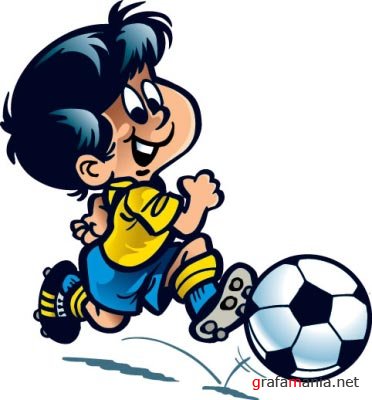 Цели программы: 
создание условий, обеспечивающих развитие системы физической культуры и спорта путем пропаганды здорового образа жизни, повышение массовости занятий физической культурой и спортом среди всех возрастных групп населения, в том числе среди лиц с ограниченными возможностями здоровья;
повышение конкурентоспособности спортсменов Чувашской Республики на международных и всероссийских спортивных соревнованиях.
Расходы республиканского бюджета, млн. руб.
Расходы в разрезе структурных элементов, млн. руб.
Наименование
2025
2026
2027
Региональные проекты: 
«Бизнес-спринт (Я выбираю спорт)»;
«Развитие физической культуры и массового спорта, системы подготовки спортивного  резерва»;
«Развитие спорта высших достижений»
988,7
865,7
1 198,5
Комплексы процессных мероприятий:
«Организация и проведение официальных физкультурных мероприятий, курсов повышения квалификации и профессиональной переподготовки для специалистов, работающих в сфере физической культуры и спорта»;
«Проведение спортивных мероприятий и подготовка спортивного резерва»;
«Обеспечение реализации государственной программы Чувашской Республики «Развитие физической культуры и спорта»
1 207,1
1 038,7
1 038,7
57
Государственная программа Чувашской Республики
«Развитие физической культуры и спорта»
Бюджет
для граждан
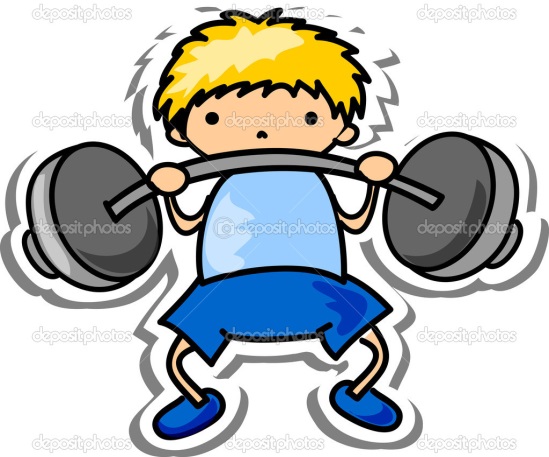 Достижение значений показателей (индикаторов)
Основные индикаторы
2023 факт
2024 план
2025
2026
2027
Доля граждан, систематически занимающихся физической культурой и спортом, %
60,8
62,64
64,49
57,9
55,0
Уровень обеспеченности спортивными сооружениями исходя из единовременной пропускной способности объектов спорта, %
84,9
85,2
85,5
86,0
86,1
Доля спортсменов Чувашской Республики, принявших участие во всероссийских и международных соревнованиях, в общей численности занимающихся в спортивных учреждениях, %
13,4
12,2
12,6
13,0
13,2
58
Государственная программа Чувашской Республики «Повышение безопасности жизнедеятельности населения и территорий Чувашской Республики»
Бюджет
для граждан
Цели программы: 
обеспечение безопасности жизнедеятельности жителей республики, включая защищенность от преступных и противоправных действий, чрезвычайных ситуаций природного и техногенного характера;
предупреждение возникновения и развития чрезвычайных ситуаций природного и техногенного характера;
подготовка населения по вопросам гражданской обороны, защиты от чрезвычайных ситуаций природного и техногенного характера и террористических акций;
создание на базе муниципальных образований комплексной информационной системы, обеспечивающей прогнозирование, мониторинг, предупреждение и ликвидацию возможных угроз, а также контроль устранения последствий чрезвычайных ситуаций и правонарушений.
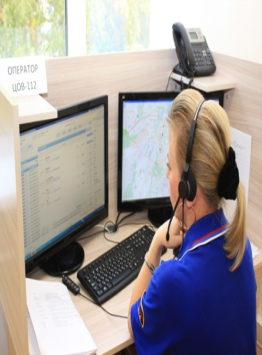 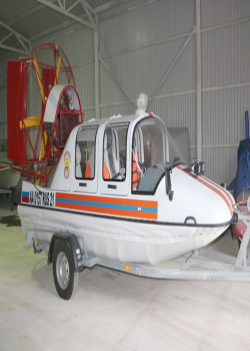 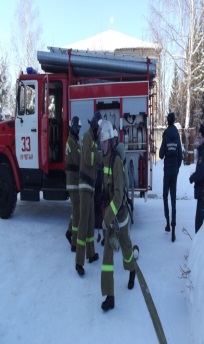 Расходы в разрезе структурных элементов, млн. руб.
Наименование
2025
2026
2027
Ведомственный проект "Построение (развитие) аппаратно-программного комплекса "Безопасный город" на территории Чувашской Республики"
25,4
13,6
13,6
Расходы республиканского бюджета, млн. руб.
Ведомственный проект "Развитие государственных учреждений, обеспечивающих безопасность жизнедеятельности населения и территорий Чувашской Республики"
107,3
26,2
26,2
Ведомственный проект "Совершенствование функционирования органов управления территориальной подсистемы Чувашской Республики единой государственной системы предупреждения и ликвидации чрезвычайных ситуаций, систем оповещения и информирования населения"
87,8
9,8
2,2
Комплексы процессных мероприятий:  "Защита населения и территории от чрезвычайных ситуаций, обеспечение пожарной безопасности и безопасности людей на водных объектах", "Профилактика терроризма и экстремистской деятельности в Чувашской Республике", "Обеспечение реализации государственной программы Чувашской Республики "Повышение безопасности жизнедеятельности населения и территорий Чувашской Республики"
435,0
433,6
433,6
59
Государственная программа Чувашской Республики «Повышение безопасности жизнедеятельности населения и территорий Чувашской Республики»
Бюджет
для граждан
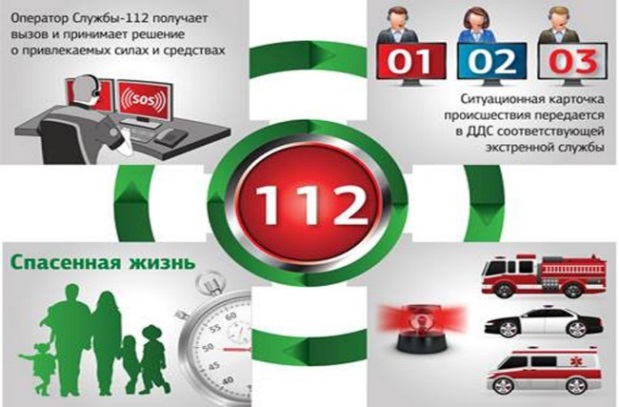 Достижение значений показателей (индикаторов)
Основные индикаторы
2023 факт
2024 план
2025
2026
2027
Готовность систем оповещения населения об опасностях, возникающих при чрезвычайных ситуаций, %
31
100
100
100
100
1 547
2 900
2 890
2 850
2 925
Снижение количества чрезвычайных ситуаций природного и техногенного характера, пожаров, происшествий на водных объектах, единиц
98
137
134
132
122
Снижение количества населения, погибшего при ЧС природного и техногенного характера, пожарах, происшествиях на водных объектах, человек
Доля населения Чувашской Республики, проживающего на территориях муниципальных образований, в которых развернута система – 112, в общей численности населения Чувашской Республики
100
100
100
100
100
60
Государственная программа Чувашской Республики
«Обеспечение общественного порядка и противодействие преступности»
Бюджет
для граждан
Цели программы: 
повышение качества и результативности противодействия преступности, охраны общественного порядка, обеспечения общественной безопасности;
совершенствование взаимодействия органов исполнительной власти, правоохранительных, контролирующих органов, органов местного самоуправления, общественных объединений, участвующих в профилактике безнадзорности и правонарушений несовершеннолетних, семейного неблагополучия, а также действенный контроль за процессами, происходящими в подростковой среде, снижение уровня преступности, в том числе в отношении несовершеннолетних;
совершенствование системы мер по сокращению предложения и спроса на наркотические средства и психотропные вещества
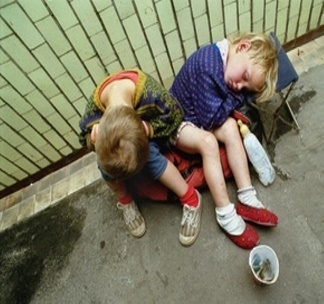 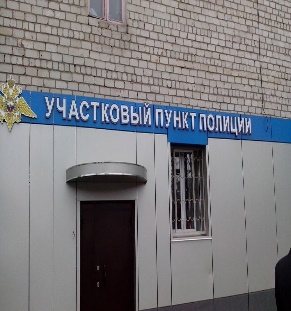 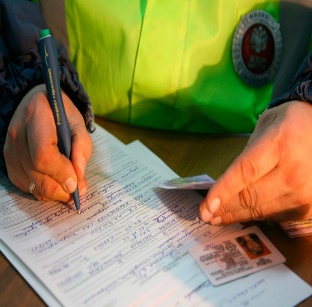 Расходы в разрезе структурных элементов, млн. руб.
Наименование
2025
2026
2027
Развитие многоуровневой системы профилактики правонарушений
0,08
0,08
0,08
Профилактика и предупреждение бытовой преступности, а также преступлений, совершенных в состоянии алкогольного опьянения
13,9
13,9
13,9
Расходы республиканского бюджета, млн. руб.
Информационно-методическое обеспечение профилактики правонарушений и повышение уровня правовой культуры населения
1,1
1,1
1,1
Осуществление отдельных полномочий по составлению протоколов об административных правонарушениях, посягающих на общественный порядок и общественную безопасность
2,9
1,5
1,5
1,5
1,5
Обеспечение деятельности административных комиссий для рассмотрения дел об административных правонарушениях"
1,5
Совершенствование системы социальной реабилитации и ресоциализации лиц, находящихся в трудной жизненной ситуации, потребляющих наркотические средства и психотропные вещества в немедицинских целях (за исключением медицинской)
0,4
0,4
0,4
Совершенствование системы мер по сокращению спроса на наркотики
0,2
0,2
0,2
Совершенствование организационно-правового и ресурсного обеспечения антинаркотической деятельности в Чувашской Республике
1,5
1,5
1,5
Предупреждение безнадзорности, беспризорности, правонарушений и антиобщественных действий несовершеннолетних, выявление и устранение причин и условий, способствующих развитию этих негативных явлений
44,4
46,3
46,3
61
Государственная программа Чувашской Республики
«Обеспечение общественного порядка и противодействие преступности»
Бюджет
для граждан
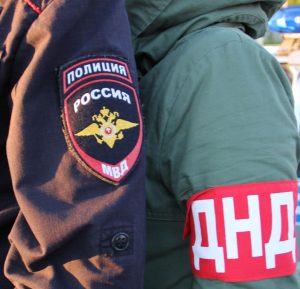 Достижение значений показателей (индикаторов)
Основные индикаторы
2023
факт
2024
план
2025
2026
2027
Доля преступлений, совершенных на улицах, в общем числе зарегистрированных преступлений, %
10,5
20,2
20,1
19,6
19,1
100,8
82,4
78,2
76,2
65,9
Распространенность преступлений в сфере незаконного оборота наркотиков, преступлений на 100 тыс. населения
Число несовершеннолетних, совершивших преступления, в расчете на 1 тыс. несовершеннолетних в возрасте от 14 до 18 лет, человек
2,9
8,4
8,0
7,0
6,4
62
Государственная программа Чувашской Республики «Развитие потенциала природно-сырьевых ресурсов и обеспечение экологической безопасности»
Бюджет
для граждан
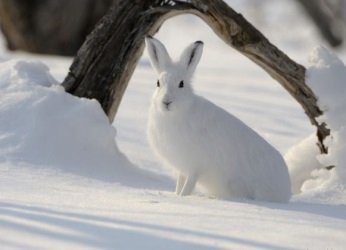 Цели программы: 
сбалансированное развитие минерально-сырьевой базы;
совершенствование систем государственного мониторинга земель и недр;
сохранение биологического разнообразия на территории Чувашской Республики;
устойчивое управление лесами, повышение эффективности использования, охраны, защиты и воспроизводства лесов, обеспечение стабильного удовлетворения общественных потребностей в ресурсах и полезных свойствах леса;
сохранение, воспроизводство и рациональное использование животного мира;
обеспечение защищенности населения и объектов экономики от негативного воздействия вод;
обеспечение безопасности гидротехнических сооружений;
повышение уровня экологической безопасности и улучшение состояния окружающей среды
Расходы в разрезе структурных элементов, млн. руб.
Наименование
2025
2026
2027
148,6
Ведомственный проект « Строительство (реконструкция) инфраструктурных объектов в сфере обращения  с твердыми коммунальными отходами"
0,0
0,0
0,0
Региональный проект «Вода России"
30,0
6,0
14,5
Региональный проект "Сохранение лесов"
39,5
51,1
4,5
Региональный проект "Стимулирование спроса на отечественные беспилотные авиационные системы"
0,0
0,0
45,2
Комплекс процессных мероприятий "Реализация мероприятий в области обращения с отходами"
0,0
0,0
Расходы республиканского бюджета, млн. руб.
93,0
Комплекс процессных мероприятий "Обеспечение осуществления отдельных полномочий в области лесных отношений"
89,8
91,0
41,0
Ведомственный проект "Создание территориальной системы наблюдения за состоянием окружающей среды на территории Чувашской Республики"
0,0
0,0
0,3
Комплекс процессных мероприятий "Обеспечение эффективной реализации государственных функций в сфере недропользования"
0,3
0,3
0,3
Комплекс процессных мероприятий "Проведение геологического изучения и оценки запасов общераспространенных полезных ископаемых и подземных вод"
0,0
0,0
11,6
Комплекс процессных мероприятий "Обеспечение экологической безопасности на территории Чувашской Республики"
9,7
9,7
23,9
Комплекс процессных мероприятий  "Охрана и воспроизводство животного мира"
24,4
24,0
4,8
Комплекс процессных мероприятий  "Обеспечение реализации государственных функций в области водных отношений"
4,6
4,6
43,2
Комплекс процессных мероприятий "Защита от наводнений и иных негативных воздействий вод и обеспечение безопасности гидротехнических сооружений"
43,0
43,0
53,0
Комплекс процессных мероприятий "Охрана, защита, воспроизводство и использование лесов"
101,4
90,6
39,8
Комплекс процессных мероприятий "Обеспечение реализации государственной программы Чувашской Республики "Развитие потенциала природно-сырьевых ресурсов и обеспечение экологической безопасности"
42,1
42,1
63
Государственная программа Чувашской Республики «Развитие потенциала природно-сырьевых ресурсов и обеспечение экологической безопасности»
Бюджет
для граждан
Достижение значений показателей (индикаторов)
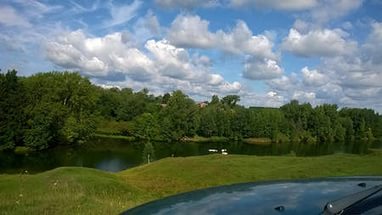 Основные индикаторы
2023 факт
2024 план
2025
2026
2027
Отношение площади лесовосстановления и лесоразведения к площади вырубленных и погибших лесных насаждений, %
114,6
100,0
100,0
100,0
100,0
Прирост разведанных запасов твердых полезных ископаемых, млн. куб. м.
1,6
1,4
1,5
1,6
4,2
Рост численности основных видов охотничьих ресурсов по отношению к уровню 2017 года: лось, %
7,3
7,3
7,3
7,3
25,0
Количество проводимых экологических мероприятий, направленных на повышение уровня экологической культуры, воспитание и просвещение населения Чувашской Республики, ед.
10
10
10
10
11
Доля обрабатываемых твердых коммунальных отходов в общей массе образованных твердых коммунальных отходов,%
70,0
60,0
60,0
70,0
70,0
Доля захораниваемых твердых коммунальных отходов в общей массе образованных твердых коммунальных отходов,%
95,3
96,2
96,2
95,7
96,2
64
Государственная программа Чувашской Республики «Развитие сельского хозяйства и регулирование рынка с/х продукции, сырья и продовольствия»
Бюджет
для граждан
Цели программы: 
повышение эффективности агропромышленного комплекса;
обеспечение продовольственной безопасности Чувашской Республики по основным продуктам питания;
повышение конкурентоспособности производимой сельскохозяйственной продукции, создание благоприятной среды для развития и эффективного взаимодействия субъектов предпринимательской деятельности, повышения инвестиционной привлекательности агропромышленного комплекса;
повышение финансовой устойчивости сельскохозяйственных товаропроизводителей;
устойчивое развитие сельских территорий
Расходы в разрезе структурных элементов, млн. руб.
2025
2027
Наименование
2026
Региональный проект «Развитие производства хмеля"
191,0
227,4
213,0
Комплекс процессных мероприятий "Обеспечение эпизоотического благополучия на территории Чувашской Республики"
339,4
339,8
339,8
Региональный проект "Развитие отраслей и техническая модернизация агропромышленного комплекса"
1 419,0
1 203,6
1 234,5
337,9
250,9
250,4
Региональный проект "Стимулирование инвестиционной деятельности в агропромышленном комплексе"
56,0
60,4
61,6
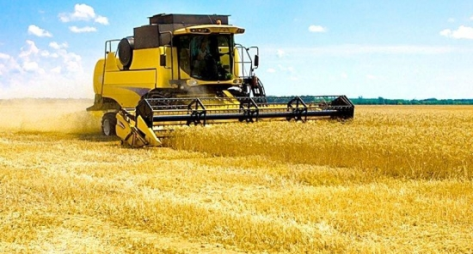 Региональный проект "Развитие отраслей овощеводства и картофелеводства"
Региональный проект "Вовлечение в оборот и комплексная мелиорация земель сельскохозяйственного назначения"
0
31,6
0
20,0
Региональный проект «Развитие сельского туризма"
30,0
20,0
Расходы республиканского бюджета, млн. руб.
Ведомственный проект "Содействие развитию агропромышленного комплекса"
1 107,2
205,0
206,2
Ведомственный проект «Развитие ветеринарии в Чувашской Республике"
0
28,1
0
Комплекс процессных мероприятий "Формирование государственных информационных ресурсов в сферах обеспечения продовольственной безопасности и управления агропромышленным комплексом"
68,2
32,8
32,8
0,5
0,5
0,5
Комплекс процессных мероприятий "Стимулирование муниципальных округов Чувашской Республики к обеспечению устойчивого и динамичного развития сельского хозяйства"
Комплекс процессных мероприятий "Обеспечение реализации государственной программы Чувашской Республики "Развитие сельского хозяйства и регулирование рынка сельскохозяйственной продукции, сырья и продовольствия"
123,0
129,9
129,9
65
Государственная программа Чувашской Республики «Развитие сельского хозяйства и регулирование рынка с/х продукции, сырья и продовольствия»
Бюджет
для граждан
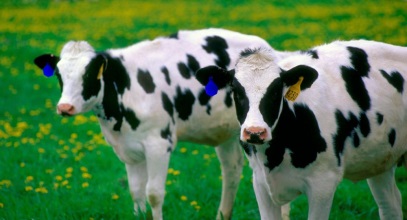 Достижение значений показателей (индикаторов)
Основные индикаторы
2024
план
2019 план
2023 факт
2025
2026
2027
Индекс производства продукции сельского хозяйства (в сопоставимых ценах) к уровню 2020 года, %
106,1
41,8
102,6
104,3
106,1
106,1
Индекс производства пищевых продуктов (в сопоставимых ценах) к уровню 2020 года, %
111,6
103,5
103,6
103,7
103,7
Среднемесячная заработная плата работников в сельском хозяйстве (по сельскохозяйственным организациям, не относящимся к субъектам малого предпринимательства), рублей
37 515,0
35 699,0
37 520,0
39 433,0
39 433,0
Объем экспорта продукции агропромышленного комплекса (в сопоставимых ценах), млн. долларов
40,7
31,9
46,0
46,0
46,0
66
Государственная программа Чувашской Республики 
«Комплексное развитие сельских территорий»
Бюджет
для граждан
Цели программы:
повышение качества жизни и уровня благосостояния сельского населения;
стимулирование инвестиционной активности в агропромышленном комплексе за счет формирования благоприятных инфраструктурных условий в сельской местности;
сохранение доли сельского населения в общей численности населения Чувашской Республики.
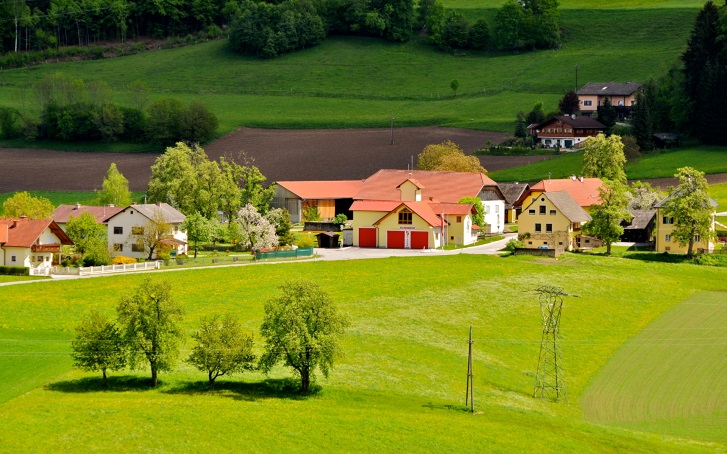 Расходы в разрезе структурных элементов, млн. руб.
Наименование
2025
2026
2027
Расходы республиканского бюджета, млн. руб.
17,5
Региональный проект «Развитие жилищного строительства на сельских территориях и повышение уровня благоустройства домовладений»
29,8
17,5
Региональный проект «Развитие транспортной инфраструктуры на сельских территориях»
0
253,7
0
307,2
74,4
135,1
Региональный проект «Современный облик сельских территорий»
0
0
Региональный проект "Благоустройство сельских территорий"
4,3
711,5
Ведомственный проект "Содействие развитию сельских территорий"
1 125,9
850,8
67
Государственная программа Чувашской Республики 
«Комплексное развитие сельских территорий»
Бюджет
для граждан
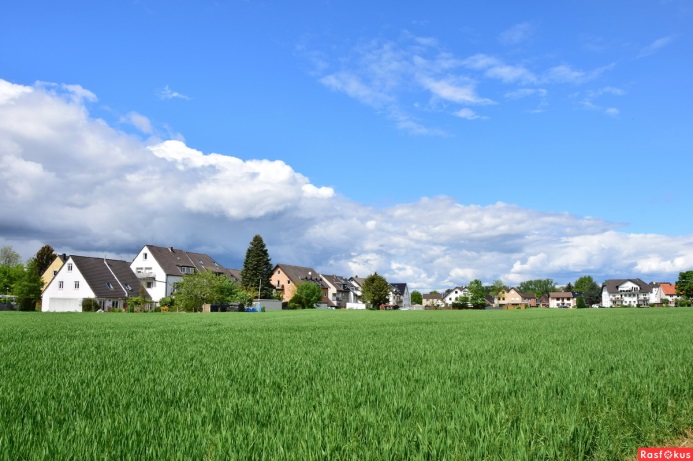 Достижение значений показателей (индикаторов)
Основные индикаторы
2023 факт
2024 план
2025
2026
2027
Сохранение доли сельского населения в общей численности населения Чувашской Республики, %
35,8
35,8
35,8
35,8
35,8
Соотношение среднемесячных располагаемых ресурсов сельского и городского домохозяйств Чувашской Республики, %
80,5
91,7
91,9
92,11
92,11
Объем ввода (приобретения) жилья для граждан, проживающих на сельских территориях, кв. метров
1 900,0
700,0
900,0
900,0
900,0
Построены (реконструированы) и отремонтированы автомобильные дороги на сельских территориях, км
5,0
5,0
4,7
5,0
5,0
1 200
Количество реализованных инициативных проектов, ед.
1 063
1 200
1 487
1 100
68
Государственная программа Чувашской Республики
«Цифровое общество Чувашии»
Бюджет
для граждан
Цели программы: 
создание условий для развития в Чувашской Республике информационного пространства с учетом потребностей общества в получении качественных и достоверных сведений на основе масштабного распространения информационно-телекоммуникационных технологий;
создание устойчивой и безопасной информационно-телекоммуникационной инфраструктуры высокоскоростной передачи, обработки и хранения больших объемов данных, доступной для организаций и домохозяйств
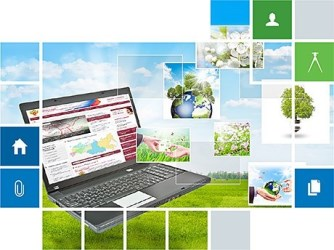 Расходы в разрезе структурных мероприятий, млн. руб.
Расходы республиканского бюджета, млн. руб.
2027
2025
Наименование
2026
Региональный проект «Инфраструктура доступа к информационно-телекоммуникационной сети «Интернет»
1,9
1,9
1,9
100,0
Региональный проект «Цифровые платформы в отраслях социальной сферы»
0,0
65,5
0,0
Комплекс процессных мероприятий «Цифровое государственное управление»
0,0
13,3
62,2
Региональный проект «Инфраструктура кибербезопасности»
70,2
62,2
456,0
Комплекс процессных мероприятий «Развитие электронного правительства»
1 565,4
456,0
239,6
228,2
228,2
Комплекс процессных мероприятий «Массовые коммуникации»
43,4
Комплекс процессных мероприятий «Обеспечение реализации государственной программы Чувашской Республики «Цифровое общество Чувашии»
41,0
43,4
69
Государственная программа Чувашской Республики
«Цифровое общество Чувашии»
Бюджет
для граждан
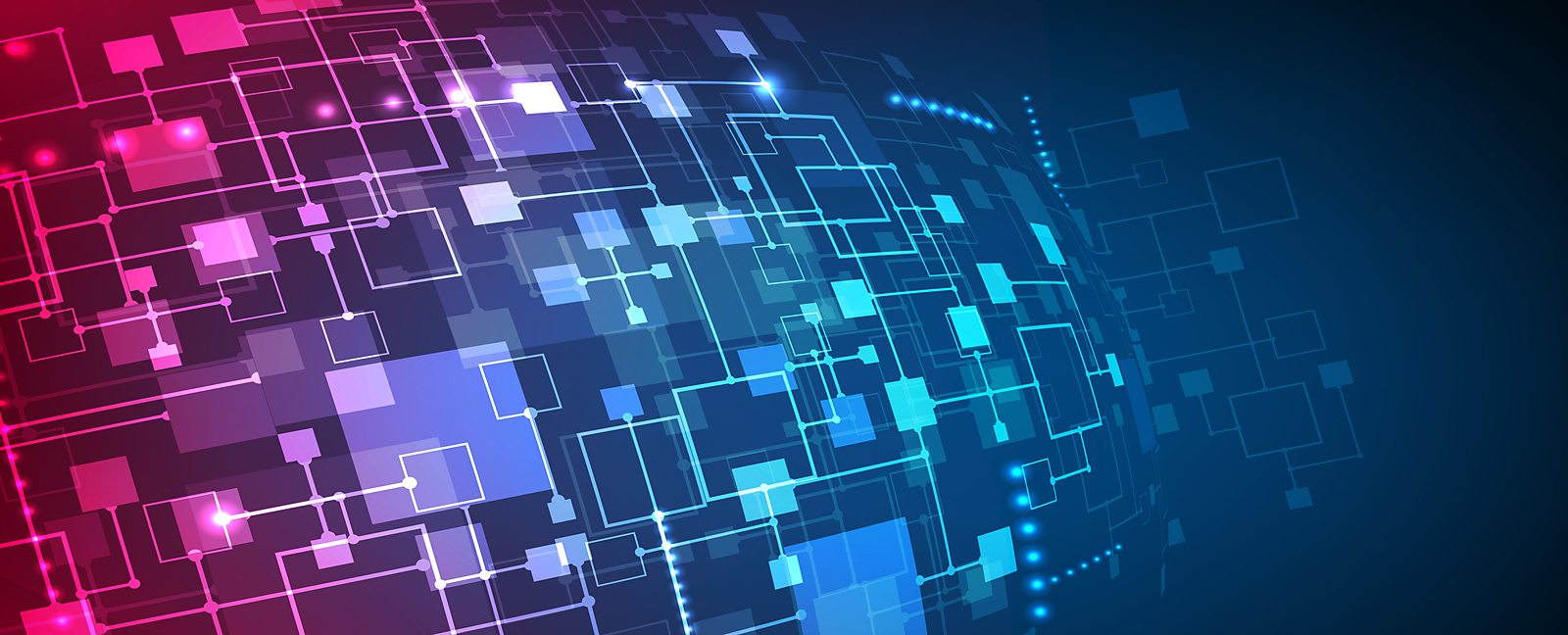 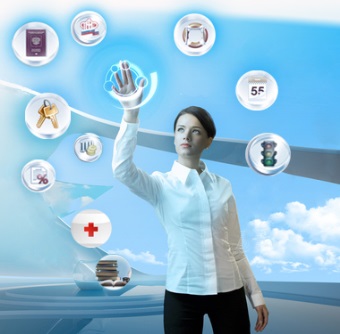 Достижение значений показателей (индикаторов)
2026
2024 план
Основные индикаторы
2023 факт
2025
2027
Число домашних хозяйств, имеющих широкополосный доступ к информационно-телекоммуникационной сети "Интернет", в расчете на 100 домашних хозяйств
87
83
85
86
84
Достижение "цифровой зрелости" ключевых отраслей экономики и социальной сферы, в том числе здравоохранения и образования, а также государственного управления, %
71,8
74,3
77,9
79
79
70
Государственная программа Чувашской Республики
«Формирование современной городской среды»
Бюджет
для граждан
Цели программы: 
создание условий для системного повышения качества и комфорта городской среды на всей территории Чувашской Республики путем реализации в период 2018 - 2025 годов комплекса мероприятий по благоустройству территорий муниципальных образований
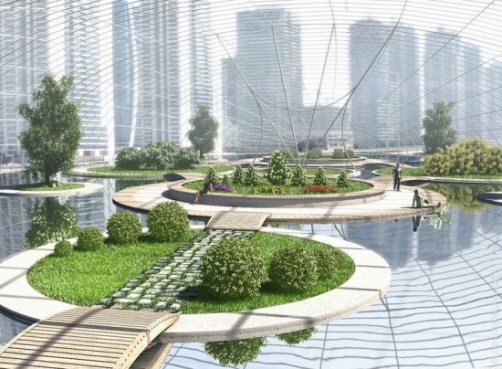 Расходы республиканского бюджета, млн. руб.
Расходы в разрезе структурных элементов, млн. руб.
Наименование
2026
2025
2027
316,6
304,0
Региональный проект «Формирование комфортной городской среды»
472,3
Ведомственный проект "Содействие благоустройству населенных пунктов Чувашской Республики"
35,0
24,4
15,4
Комплекс процессных мероприятий "Обеспечение реализации государственной программы Чувашской Республики
17,5
17,5
17,5
В 2025-2027 годах уменьшаются расходы на благоустройство дворовых территорий и тротуаров, финансирование данных расходов планируется в рамках муниципальных программ, в т.ч. за счет софинансирования мероприятий из федерального бюджета и республиканского бюджета
71
Государственная программа Чувашской Республики
«Формирование современной городской среды »
Бюджет
для граждан
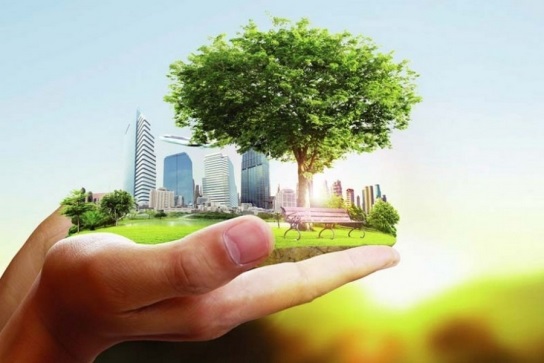 Достижение значений показателей (индикаторов)
2023
факт
2024
план
2025
2026
2027
Основные индикаторы
Количество благоустроенных общественных территорий, ед.
158
171
171
171
x
Количество реализованных инициативных проектов, ед.
24
25
x
x
x
Индекс качества городской среды, баллов
216
221
225
x
221
Доля городов с благоприятной городской средой от общего количества городов (индекс качества городской среды выше 50%)
78
89
89
89
x
Количество реализованных проектов - победителей Всероссийского конкурса лучших проектов создания комфортной городской среды в малых городах и исторических поселениях, ед.
8
10
12
х
x
Прирост среднего индекса качества городской среды по отношению к 2019 году, %
17
17
19
22
x
2
2
2
2
x
Доля финансового участия граждан, организаций в выполнении мероприятий по благоустройству дворовых территорий, %
72
Государственная программа Чувашской Республики
«Развитие промышленности и инновационная экономика»
Бюджет
для граждан
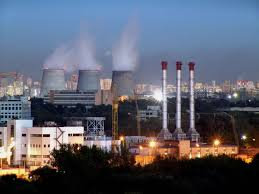 Цели программы: 
создание благоприятных условий для развития промышленности Чувашской Республики;
обеспечение инновационной активности бизнеса.
Расходы республиканского бюджета, млн. руб.
Расходы в разрезе структурных элементов, млн. руб.
2025
Наименование
2027
2026
Региональный проект «Производительность труда»
10,4
9,7
11,0
536,8
Региональный проект «Поддержка проектов развития промышленности, развитие инфраструктуры и диверсификация оборонно-промышленного комплекса»
642,6
416,9
0,8
Региональный проект «Энергоэффективность в транспортном комплексе»
0,7
0,6
5,5
Комплекс процессных мероприятий «Развитие межрегионального и международного сотрудничества»
20,0
20,0
Комплекс процессных мероприятий «Содействие развитию промышленного производства и повышения инвестиционной привлекательности региона»
20,0
0,5
0,5
0,5
Комплекс процессных мероприятий «Качество»
Комплекс процессных мероприятий «Энергосбережение в Чувашской Республике»
17,3
7,3
7,3
Суммы на 2026 – 2027 годы планируется предусмотреть с учетом участия в федеральных программах на развитие промышленности
Комплекс процессных мероприятий «Обеспечение реализации государственной программы Чувашской Республики «Развитие промышленности и инновационная экономика»
39,2
41,4
41,4
73
Государственная программа Чувашской Республики
«Развитие промышленности и инновационная экономика»
Бюджет
для граждан
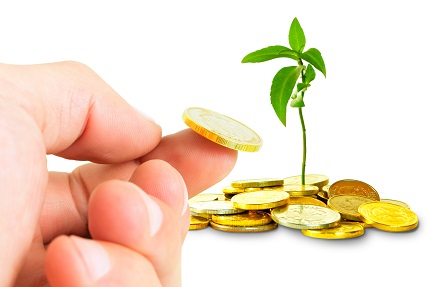 Достижение значений показателей (индикаторов)
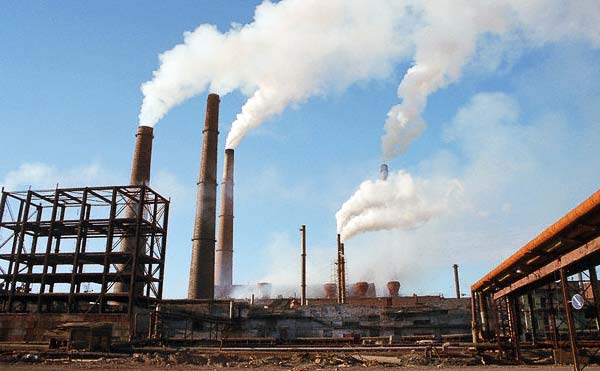 2023 факт
2024 план
2025
2026
2027
Основные индикаторы
105,3
105,7
106,1
105,4
Индекс производства обрабатывающих производств, %
132,1
Удельный вес организаций, осуществлявших технологические инновации, в общем числе обследованных организаций, %
43,7
50,1
51,0
51,3
51,6
Рост количества организаций, внедривших международные стандарты качества (современные технологии управления), по отношению к 2017 году, %
145,0
147,0
149,0
151,0
153,8
74
Государственная программа Чувашской Республики
«Развитие земельных и имущественных отношений»
Бюджет
для граждан
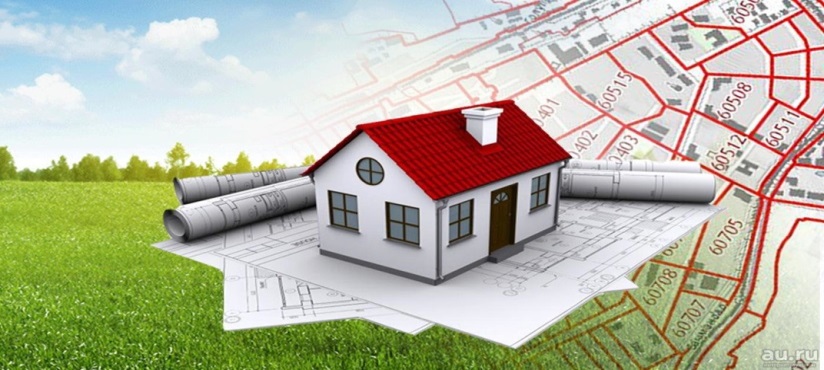 Цели программы: 
повышение эффективности управления государственным имуществом Чувашской Республики;
оптимизация состава и структуры государственного имущества Чувашской Республики;
обеспечение эффективного функционирования государственного сектора экономики Чувашской Республики
Расходы республиканского бюджета, млн. руб.
Расходы в разрезе структурных элементов, млн. руб.
Наименование
2026
2025
2027
Комплекс процессных мероприятий «Создание условий для максимального вовлечения в хозяйственных оборот государственного имущества Чувашской Республики, в том числе земельных участков»
43,1
38,8
38,8
Комплекс процессных мероприятий «Эффективное управление и распоряжение государственным имуществом Чувашской Республики»
2,8
2,8
2,8
75
Государственная программа Чувашской Республики
«Развитие земельных и имущественных отношений»
Бюджет
для граждан
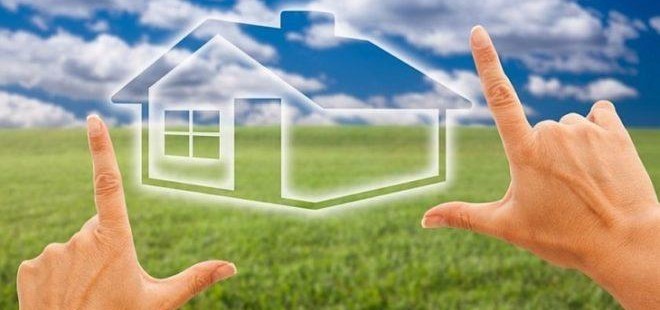 Достижение значений показателей (индикаторов)
2023 факт
2024 план
2025
2026
2027
Основные индикаторы
доля государственного имущества Чувашской Республики, вовлеченного в хозяйственный оборот, %
100
99,3
99,5
99,7
99,8
отношение суммы дивидендов (чистой прибыли) по пакетам акций (долям) хозяйственных обществ, при-надлежащим Чувашской Республике, фактически поступившей в республиканский бюджет Чувашской Республики, к сумме дивидендов (чистой прибыли), подлежащей перечислению в республиканский бюджет Чувашской Республики в соответствии с решениями собраний акционеров (участников) в отчетном году, %
100
98,0
100
100
100
доля площади земельных участков, находящихся в государственной собственности Чувашской Республики, предоставленных в постоянное (бессрочное) пользование, безвозмездное пользование, аренду и переданных в собственность, в общей площади земельных участков, находящихся в государственной собственности Чувашской Республики (за исключением земельных участков, изъятых из оборота и ограниченных в обороте), %
99,5
98,5
99,0
99,0
99,0
76
Государственная программа Чувашской Республики
«Развитие транспортной системы Чувашской Республики»
Бюджет
для граждан
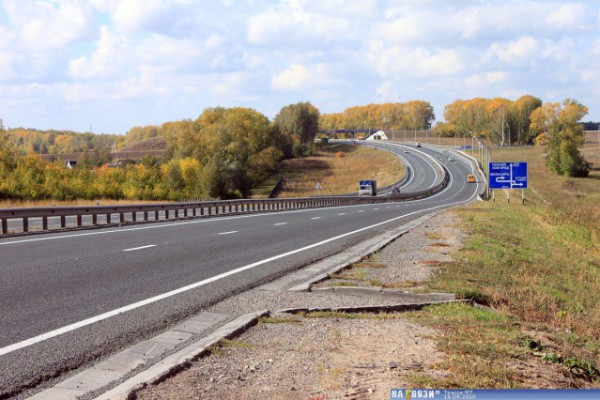 Цели программы: 
развитие современной и эффективной транспортной инфраструктуры;
повышение доступности и качества услуг транспортного комплекса;
обеспечение охраны жизни, здоровья граждан и их имущества, законных прав на безопасные условия движения на автомобильных дорогах общего пользования;
увеличение количества пассажиров, перевезенных автомобильным транспортом общего пользования, наземным электрическим транспортом, пригородным железнодорожным транспортом, внутренним водным и воздушным транспортом;
повышение эффективности использования топливно-энергетических ресурсов на автомобильном транспорте.
Расходы в разрезе структурных элементов, млн. руб.
2025
2026
2027
Наименование
Расходы республиканского бюджета, млн. руб.
Региональный проект "Безопасность дорожного движения"
6,6
6,6
3,9
239,9
Региональный проект «Развитие общественного транспорта"
239,9
239,9
5 034,8
3 803,9
5 733,4
Региональный проект "Региональная и местная дорожная сеть"
Региональный проект "Общесистемные меры развития дорожного хозяйства"
346,6
164,4
349,2
Региональный проект "Расширение использования природного газа в качестве моторного топлива"
41,6
5,7
5,4
1 705,0
Ведомственный проект "Содействие развитию автомобильных дорог общего пользования местного значения"
1 630,0
1 705,0
Ведомственный проект "Развитие автомобильных дорог общего пользования регионального или межмуниципального значения"
1 325,9
1 504,7
1 325,9
Комплекс процессных мероприятий "Развитие автомобильного и городского электрического транспорта", "Развитие регионального авиасообщения", "Государственная поддержка железнодорожного транспорта", "Организация перевозок пассажиров внутренним водным транспортом по регулярным маршрутам"
925,5
934,1
919,4
Комплекс процессных мероприятий  "Создание условий для осуществления дорожной деятельности и организации  безопасности дорожного движения в Чувашской Республике"
134,2
150,9
134,5
Комплекс процессных мероприятий "Обеспечение реализации государственной программы Чувашской Республики "Развитие транспортной системы Чувашской Республики"
42,0
44,4
44,4
77
Государственная программа Чувашской Республики
«Развитие транспортной системы Чувашской Республики»
Бюджет
для граждан
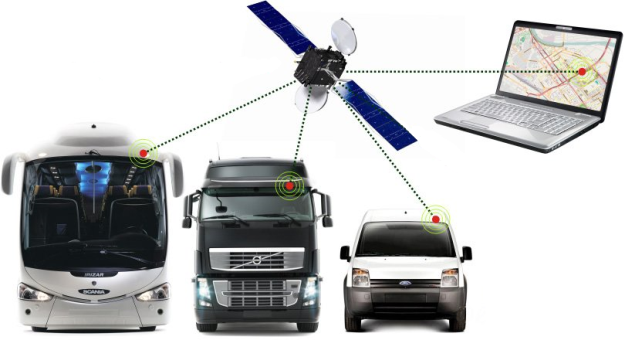 Достижение значений показателей (индикаторов)
Основные индикаторы
2023
факт
2024 план
2025
2026
2027
Протяженность автомобильных дорог общего пользования регионального, межмуниципального и местного значения на территории Чувашской Республики, находящихся в нормативном состоянии, км
4 464,0
4 721,3
4 757,3
4 994,5
5 074,0
Количество пассажиров, перевезенных автомобильным транспортом общего пользования и городским наземным электрическим транспортом, тыс. человек
127 032,6
130 201,4
132 006,2
132 258,5
132 321,6
Количество пассажиров, перевезенных железнодорожным транспортом пригородного сообщения, тыс. человек
831,8
381,4
385,2
387,0
387,5
Количество пассажиров, перевезенных внутренним водным транспортом, тыс. человек
93,3
24,0
24,0
24,0
24,0
Количество обслуженных в аэропорту г. Чебоксары пассажиров, тыс. человек
508,4
480,0
520,0
550,0
557,5
1 210
1 082
1 101
1 123
1 126
Численность парка транспортных средств, работающих на компримированном природном газе, ед.
78
Государственная программа Чувашской Республики
«Экономическое развитие Чувашской Республики»
Бюджет
для граждан
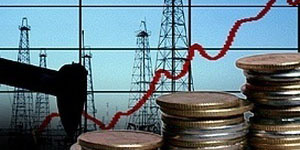 Цели программы: 
обеспечение сбалансированного экономического развития и конкурентоспособности экономики Чувашской Республики
Расходы в разрезе структурных элементов, млн. руб.
Расходы республиканского бюджета, млн. руб.
2025
2026
2027
Наименование
44,6
44,6
44,6
Региональный проект «Малое и среднее предпринимательство и поддержка индивидуальной предпринимательской инициативы»
2,4
2,5
Комплекс процессных мероприятий «Совершенствование системы государственного стратегического управления»
2,4
82,5
82,5
Комплекс процессных мероприятий «Формирование благоприятного инвестиционного климата»
82,5
1,0
71,0
1,0
Комплекс процессных мероприятий «Реализация мероприятий в целях развития субъектов МСП»
332,0
348,7
Комплекс процессных мероприятий «Организация предоставления государственных и муниципальных услуг»
332,0
Комплекс процессных мероприятий «Совершенствование потребительского рынка и системы защиты прав потребителей»
32,1
32,1
33,1
В 2025-2027 годах расходы уменьшаются в связи с завершением в 2024 году реализации региональных проектов «Предакселерация», «Акселерация субъектов МСП», а также «Оказание государственной поддержки новым инвестиционным проектам»
Комплекс процессных мероприятий «Содействие развитию внешнеэкономической деятельности»
29,7
7,9
7,9
Комплекс процессных мероприятий «Обеспечение реализации государственной программы Чувашской Республики «Экономическое развитие Чувашской Республики»»
142,1
134,2
142,1
19,1
19,1
Комплекс процессных мероприятий «Обеспечение деятельности инфраструктуры поддержки малого и среднего бизнеса»
19,4
79
Государственная программа Чувашской Республики
«Экономическое развитие Чувашской Республики»
Бюджет
для граждан
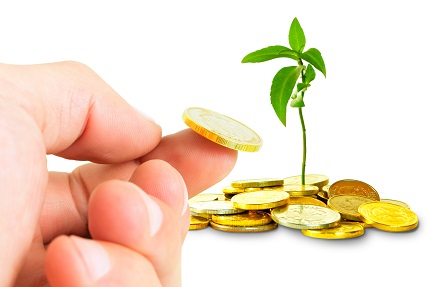 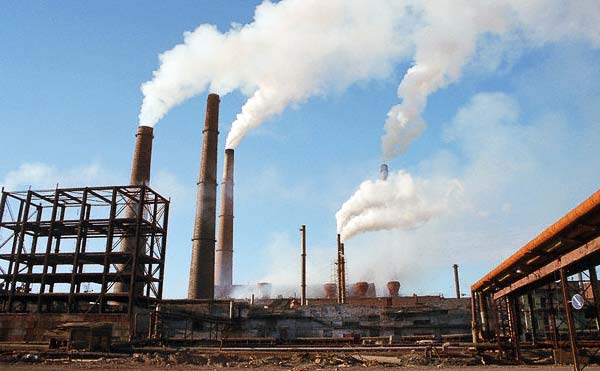 Достижение значений показателей (индикаторов)
Основные индикаторы
2023
факт
2024
план
2025
2026
2027
469,0
439,6
473,0
509,7
543,6
Валовой региональный продукт на душу населения, тыс. рублей
Отношение объема инвестиций в основной капитал к валовому региональному продукту,%
29,3
16,7
16,9
17,1
18,9
Доля экспорта субъектов малого и среднего предпринимательства в общем объеме экспорта Чувашской Республики, %
37,8
38,5
39,2
39,9
40,7
Среднемесячная заработная плата одного работника, рублей
50 186,6
53 588,2
57 768,1
67 106,7
61 985,1
80
Государственная программа Чувашской Республики «Обеспечение граждан в Чувашской Республике доступным и комфортным жильем»
Бюджет
для граждан
Цель программы: 
улучшение жилищных условий граждан в Чувашской Республике путем увеличения объемов ввода жилья и стимулирования спроса на жилье
Расходы в разрезе структурных элементов, млн. руб.
Наименование
2025
2026
2027
Региональный проект «Жилье»
356,5
901,4
878,1
Региональный проект «Обеспечение жильем молодых семей»
418,7
422,3
422,8
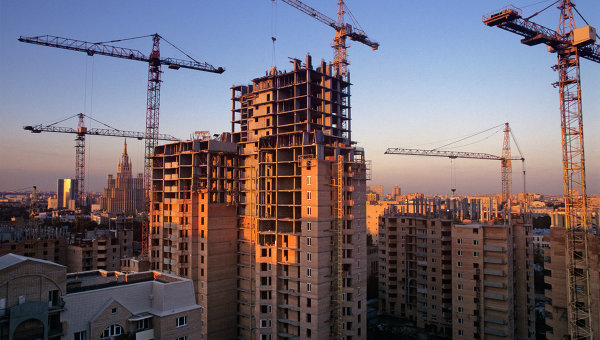 Региональный проект «Обеспечение жилыми помещениями детей-сирот и детей, оставшихся без попечения родителей, лиц из числа детей-сирот и детей, оставшихся без попечения родителей»
1 151,9
1 278,1
1 247,8
Региональный проект «Улучшение жилищных условий отдельных категорий граждан»
500,0
0,0
0,0
0,7
Ведомственный проект «Реализации проектов жилищного строительства в Чувашской Республике»
0,7
0,7
Расходы республиканского бюджета, млн. руб.
Ведомственный проект «Реализация инвестиционных проектов с использованием инфраструктурных бюджетных кредитов»
1 590,7
0,0
0,0
190,3
Ведомственный проект «Реализация мероприятий по обеспечению объектами коммунальной, социальной и транспортной инфраструктуры»
300,0
100,0
Ведомственный проект «Защита прав, законных интересов и имущества участников долевого строительства»
15,4
15,5
15,5
Комплекс процессных мероприятий «Совершенствование регулирования градостроительной деятельности»
11,7
0,0
0,0
Комплекс процессных мероприятий «Обеспечение жильем отдельных категорий граждан»
970,5
970,9
514,9
185,5
Комплекс процессных мероприятий «Обеспечение реализации государственных функций в строительной сфере»
186,7
186,7
Комплекс процессных мероприятий «Проведение мероприятий в сфере строительной отрасли и жилищно-коммунального хозяйства Чувашской Республики»
0,6
0,0
0,0
Комплекс процессных мероприятий «Обеспечение реализации государственной программы Чувашской Республики «Обеспечение граждан в Чувашской Республике доступным и комфортным жильем»
144,4
152,8
152,8
81
[Speaker Notes: 1 A220100000
2 A220200000
3 A220300000
4 A230100000
5 A230200000
6 A230300000
7 A230400000
8 A240100000
9 A240200000
10 A240300000
11 A240400000
12 A240500000]
Государственная программа Чувашской Республики «Обеспечение граждан в Чувашской Республике доступным и комфортным жильем»
Бюджет
для граждан
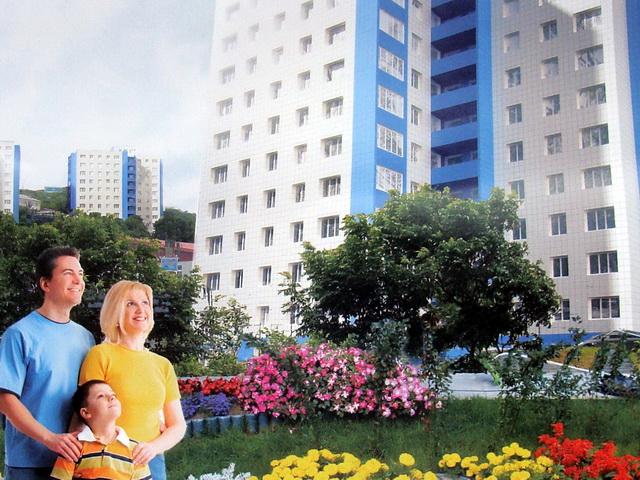 Достижение значений показателей (индикаторов)
Основные индикаторы
2023
факт
2024 план
2025
2026
2027
Объем жилищного строительства в год, тыс. кв. м
780,7
783
818
893
855
Уменьшение числа граждан, чьи денежные средства привлечены для строительства многоквартирных домов и (или) иных объектов недвижимости, включенных в единый реестр проблемных объектов, расположенных на территории Чувашской Республики, %
82
100
100
70
100
340
457
371
373
373
Количество молодых семей, улучшивших жилищные условия, семей
31,7
32,0
Общая площадь жилых помещений, приходящаяся в среднем на одного жителя
32,9
34,2
33,5
Количество квадратных метров, расселенного аварийного жилищного фонда, признанного таковым до 1 января 2017 тыс. кв. м
х
х
9,13
х
х
405
372
Численность детей-сирот и детей, оставшихся без попечения родителей, лиц из их числа, обеспеченных жилыми помещениями, человек
433
314
414
Проведение ремонта жилых помещений, собственниками которых являются дети-сироты и дети, оставшиеся без попечения родителей, а также лица из их числа (в возрасте от 14 до 23 лет), единиц
1
2
0
0
0
82
Государственная программа Чувашской Республики 
«Модернизация и развитие сферы жилищно-коммунального хозяйства»
Бюджет
для граждан
Цели программы:
обеспечение населения Чувашской Республики питьевой водой, соответствующей требованиям безопасности и безвредности, установленным санитарно-эпидемиологическими правилами, в объеме, достаточном для жизнедеятельности;
приведение коммунальной инфраструктуры в соответствие со стандартами качества, обеспечивающими комфортные и безопасные условия проживания населения;
повышение надежности функционирования газотранспортной системы населенных пунктов Чувашской Республики.
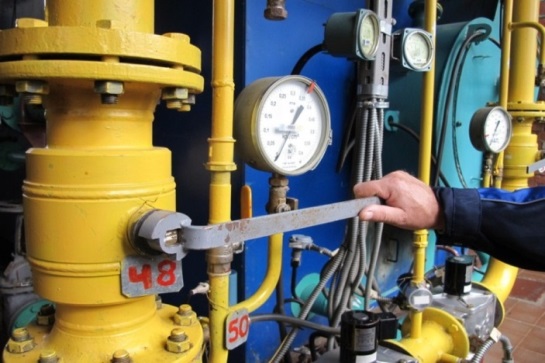 Расходы республиканского бюджета, млн. руб.
Расходы в разрезе структурных элементов, млн. руб.
2026
2027
2025
Наименование
Региональный проект «Модернизация коммунальной инфраструктуры»
1 248,1
1 208,7
1 374,1
Ведомственный проект «Обеспечение качества жилищно-коммунальных услуг»
540,9
14,4
14,4
2 590,6
Ведомственный проект «Водоснабжение, водоотведение и очистка сточных вод»
1 152,8
1 093,8
177,6
Комплекс процессных мероприятий «Улучшение условий проживания граждан в многоквартирных домах»
179,0
78,8
83
Государственная программа Чувашской Республики 
«Модернизация и развитие сферы жилищно-коммунального хозяйства»
Бюджет
для граждан
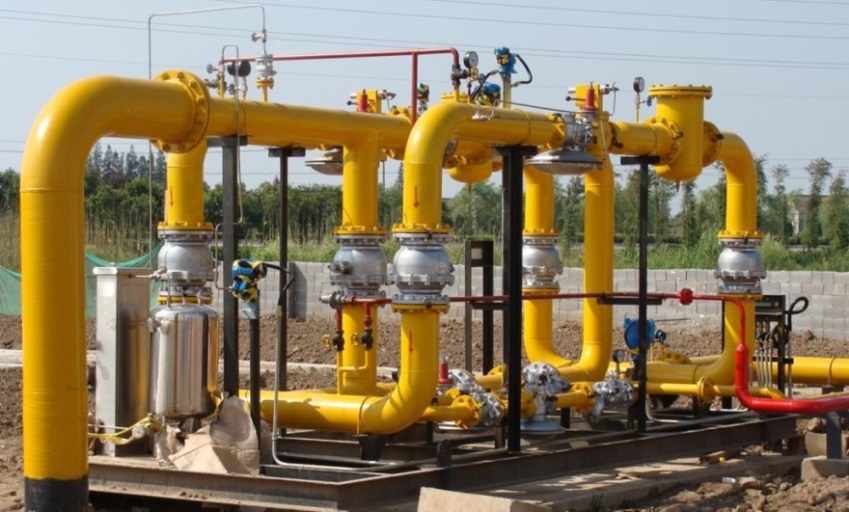 Достижение значений показателей (индикаторов)
Основные индикаторы
2023 факт
2024 план
2025
2026
2027
80,4
89,2
89,2
0
0
Доля населения, обеспеченного качественной питьевой водой из систем централизованного водоснабжения, процентов
Доля уличной водопроводной сети, нуждающейся в замене, в общем протяжении водопроводной сети, процентов
32,9
31,5
30,1
30,1
30,1
Доля заемных средств в общем объеме капитальных вложений в системы теплоснабжения, процентов
32
32
33
37
33
50
50
0
Модернизация лифтов и лифтового оборудования, единиц
89
50
200
200
200
200
200
Количество многоквартирных домов, в которых проведен капитальный ремонт, единиц
Регистрация в установленном порядке органами местного самоуправления и газораспределительной организацией права собственности на недвижимые объекты газораспределения, являющиеся бесхозяйными, единиц
25
25
25
25
25
84
Бюджет
для граждан
Повышение уровня открытости бюджетных данных и качества управления региональными финансами
Рейтинг субъектов Российской Федерации по
уровню открытости бюджетных данных
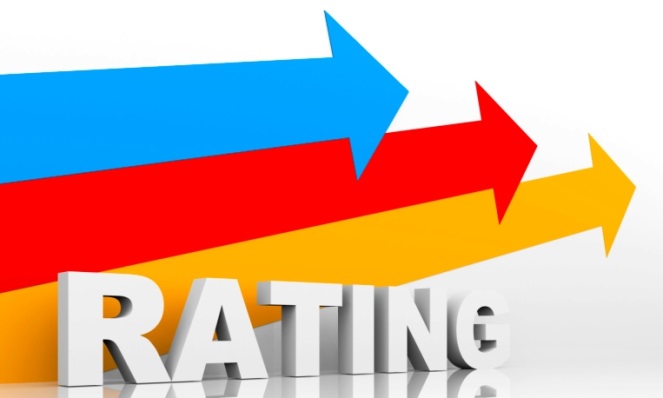 По итогам 2023 года Чувашская Республика вновь находится в лидирующей группе регионов с очень высоким уровнем открытости бюджетных данных
Рейтинг субъектов Российской Федерации по
качеству управления региональными финансами
По оценке Минфина России качество управления региональными финансами в Чувашской Республике находится на надлежащем уровне
85
Бюджет
для граждан
Повышение финансовой грамотности населения
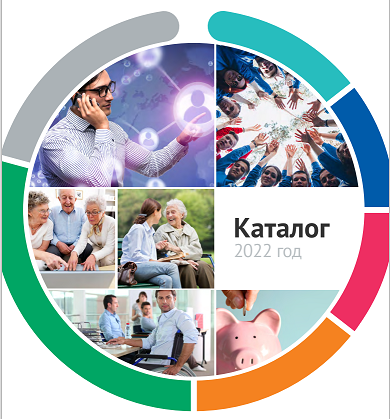 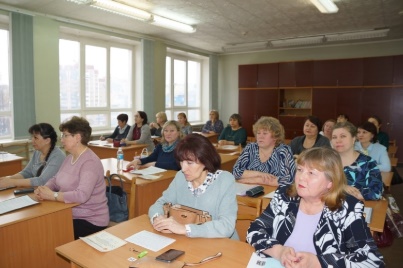 Осуществляется обучение педагогов, методистов, тьюторов, волонтеров, сотрудников центров социального обслуживания населения, центров занятости  и других организаций в области финансовой грамотности.  
Сформирован пул амбассадоров финансовой грамотности.
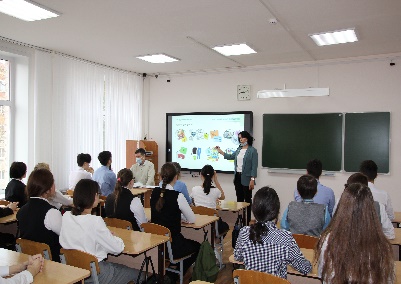 Ведется целенаправленная работа по повышению финансовой грамотности молодежи, в том числе в рамках образовательных 
программ, факультативов, различных просветительских мероприятий (семинаров, лекций, мастер-классов, деловых игр, круглых столов)  с приглашением экспертов из кредитных и прочих организаций.
По итогам 2023 года 2 республиканских проекта 
по финансовой грамотности признаны лучшими и включены 
в федеральный Каталог лучших региональных практик – 2023
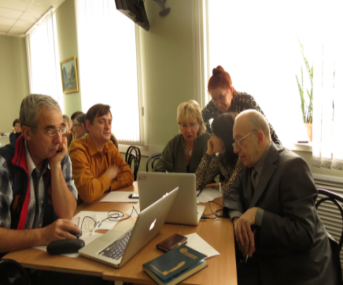 Реализуются мероприятия по финансовому просвещению взрослого населения, в том числе «на рабочих местах» в организациях. 
Отдельное внимание уделяется работе с людьми пенсионного возраста и социально незащищенными гражданами на базе библиотек, центров занятости и социальной защиты.
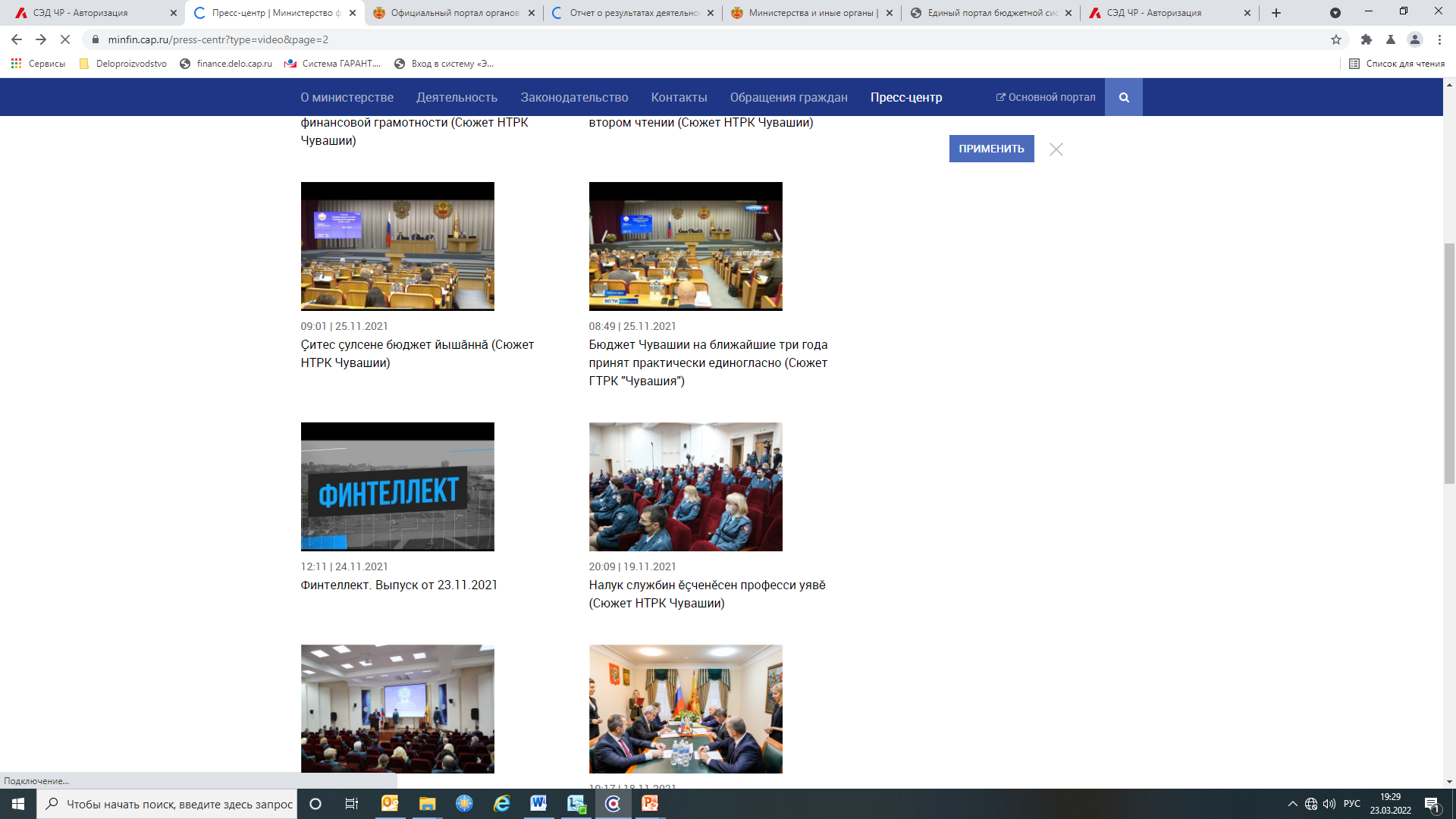 Цикл передач «Финтеллект», 
вышедший в эфир Национального телевидения Чувашии, - победитель Всероссийской премии «ФинЗОЖ эксперт» в номинации «Лучший медиапроект (цикл материалов, постоянная рубрика/спецпроект) в СМИ».
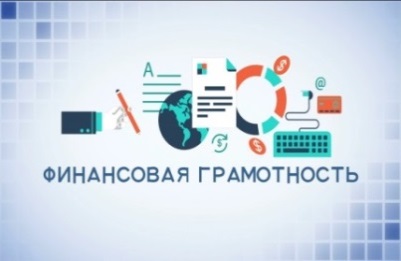 Значительное внимание уделяется размещению информации по финансовой грамотности в СМИ. В печатных, радио-, теле- и интернет изданиях на постоянной основе публикуются материалы, направленные на  углубление знаний населения в области финансов, формирование ответственного подхода к принятию финансовых решений, а также закрепление навыков противостояния мошенническим действиям.
86
Бюджет
для граждан
Участие граждан в обсуждении бюджетных вопросов
Проведение публичных слушаний по проектам законов о республиканском бюджете и годовом отчете об исполнении республиканского бюджета Чувашской Республики, в которых может принять участие любой гражданин.
Информация о проведении публичных слушаний размещается на сайте Министерства финансов Чувашской Республики minfin.cap.ru.
(Закон Чувашской Республики № 81 от 16.11.2021 «О регулировании бюджетных правоотношений в Чувашской Республике»)
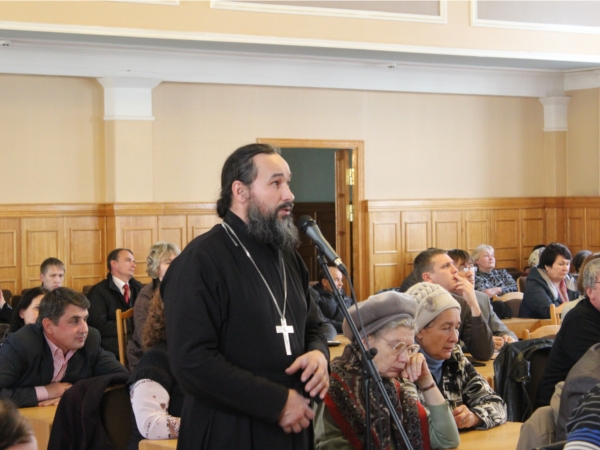 Телеграм - канал Минфина Чувашии t.me/minfin_chuvashii
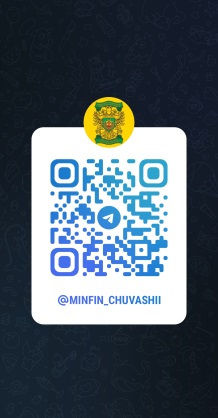 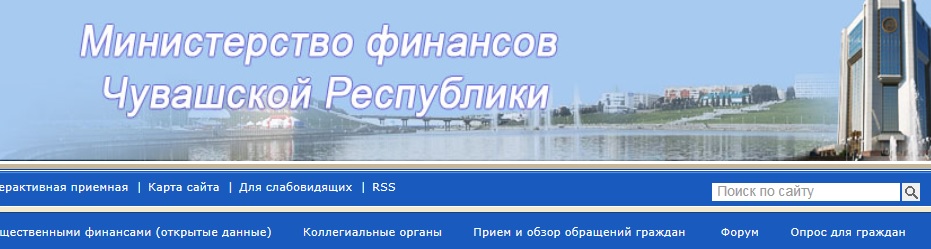 Свои замечания и предложения можно направлять на электронную почту Министерства финансов Чувашской Республики finmail@cap.ru или обращаться по телефону 56-52-00
Использование принципов инициативного бюджетирования с целью вовлечения  населения муниципальных образований в бюджетный процесс
Ежегодно предусматривается предоставление на конкурсной основе субсидий из республиканского бюджета Чувашской Республики бюджетам муниципальных районов и бюджетам городских округов на реализацию проектов развития общественной инфраструктуры, основанных на местных инициативах
87
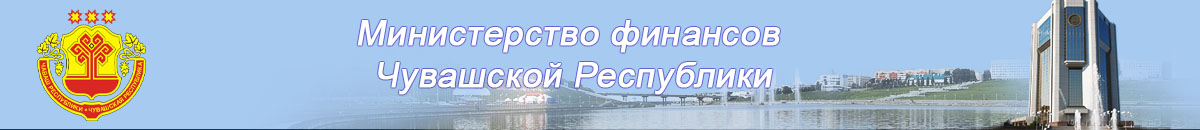 Режим работы:
Понедельник – пятница с 08.00 до 17.00, обеденный перерыв с 12.30 до 13.30
Выходные дни – суббота, воскресенье
График приема граждан:
 
1. М.Г. Ноздряков – первый заместитель Председателя Кабинета Министров Чувашской Республики - министр финансов Чувашской Республики
 первая пятница месяца с 15.00 до 17.00 часов

 2. О.В. Метелева – первый заместитель министра финансов Чувашской Республики
 первый вторник месяца с 15.00 до 17.00 часов

 3. М.А. Загребаева  - заместитель министра финансов Чувашской Республики
 второй вторник месяца с 15.00 до 17.00 часов

 4. Г.В. Павлова  - заместитель министра финансов Чувашской Республики
 третий вторник месяца с 15.00 до 17.00 часов
   
 5. И.Н. Смирнов - заместитель министра финансов Чувашской Республики
 четвертый вторник месяца с 15.00 до 17.00 часов

 6. Т.К. Щербаткина - заместитель министра финансов Чувашской Республики
 последняя пятница месяца с 15.00 до 17.00 часов
Министерство финансов Чувашской Республики
Адрес: 428000, г. Чебоксары, пл. Республики, д.2
Телефон: (8352) 56-52-00, 56-52-12
https://minfin.cap.ru/

E-Mail: finmail@cap.ru
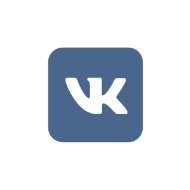 https://vk.com/id516657844
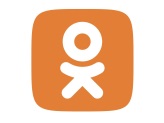 https://ok.ru/group/60503534076116
88